Vid votering
En fastighet avger 1 röst.
Fastigheter väger olika tungt utifrån sitt mantal.


Är det två delägare måste båda vara närvarande eller fullmakt skrivas.
Är det fler än två delägare ska ställföreträdare vara utsedd.
Finns ställföreträdare utsedd röstar hen för hela fastigheten.
Ombud kan representera en (1) ägarkonstellations fastighet(er) genom fullmakt från alla delägare eller ställföreträdare.
Ombud kan representera en (1) ägarkonstellations fastighet(er) utöver sin egen. Det kan ske genom fullmakt från alla delägare eller fullmakt från ställföreträdare.
På stämma
Ej på stämma
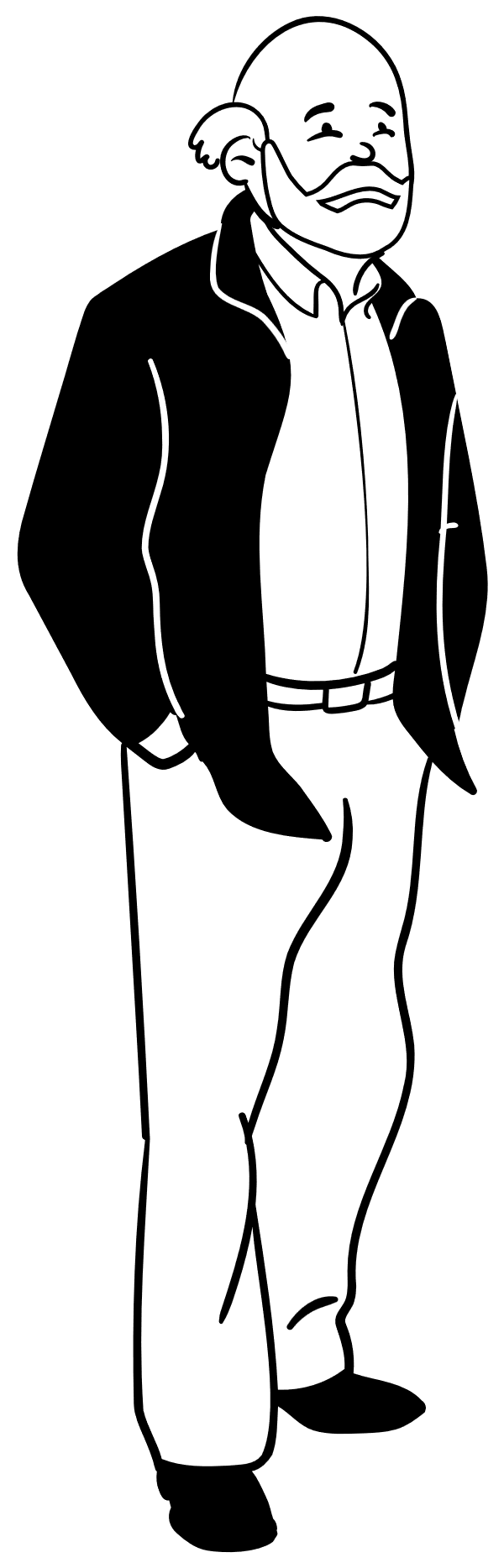 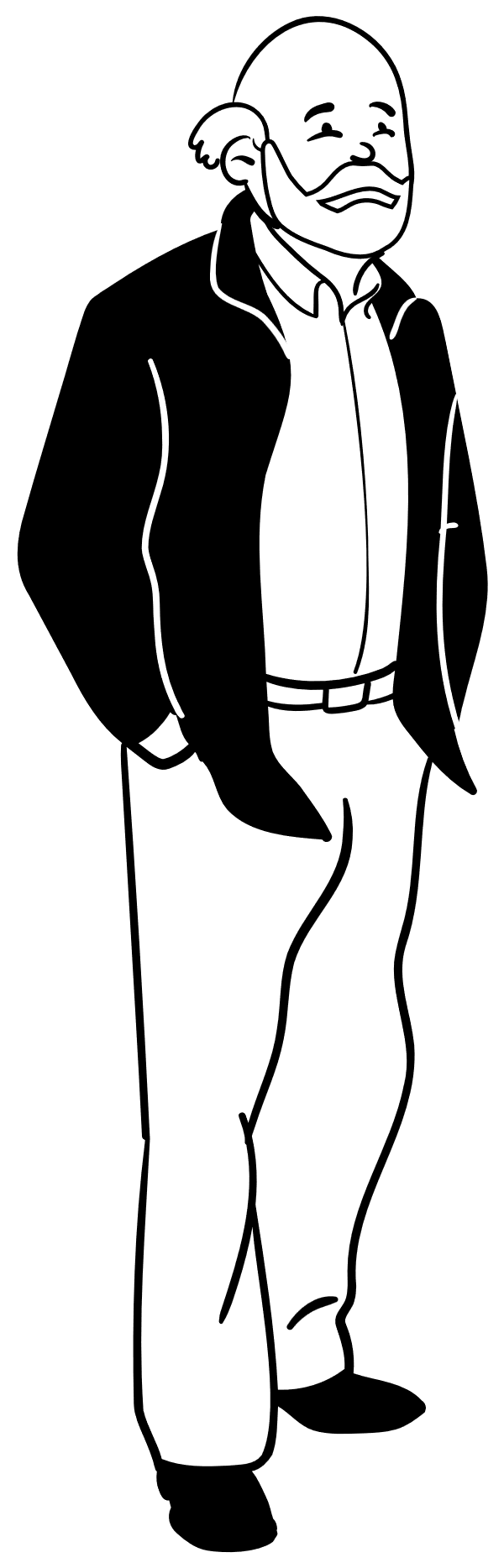 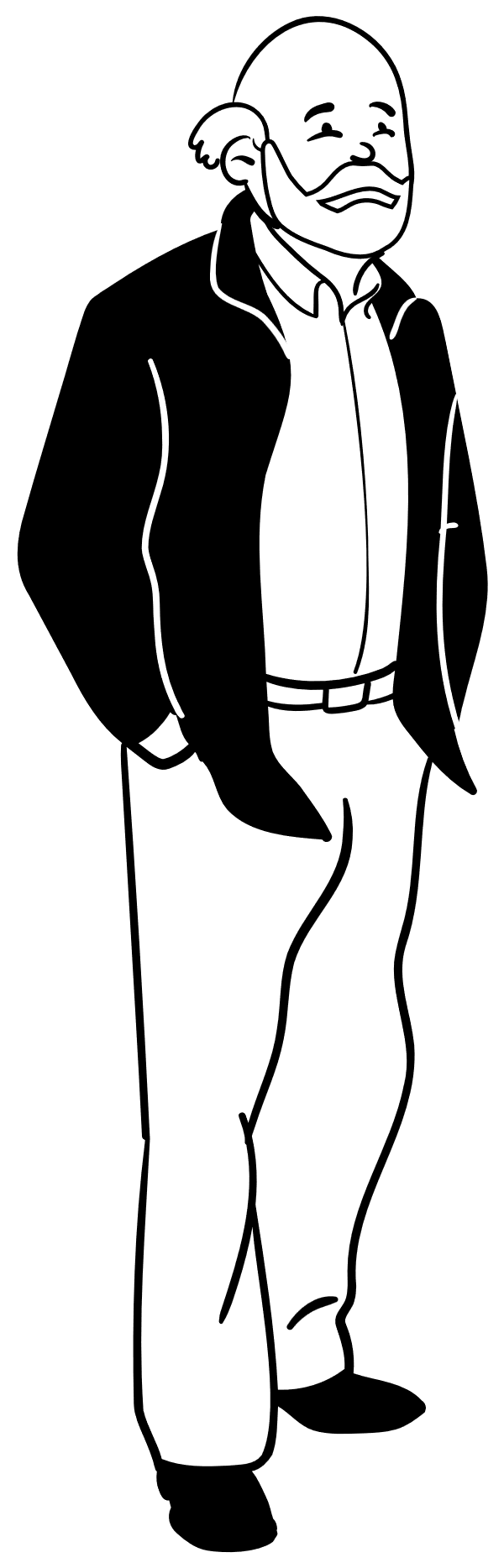 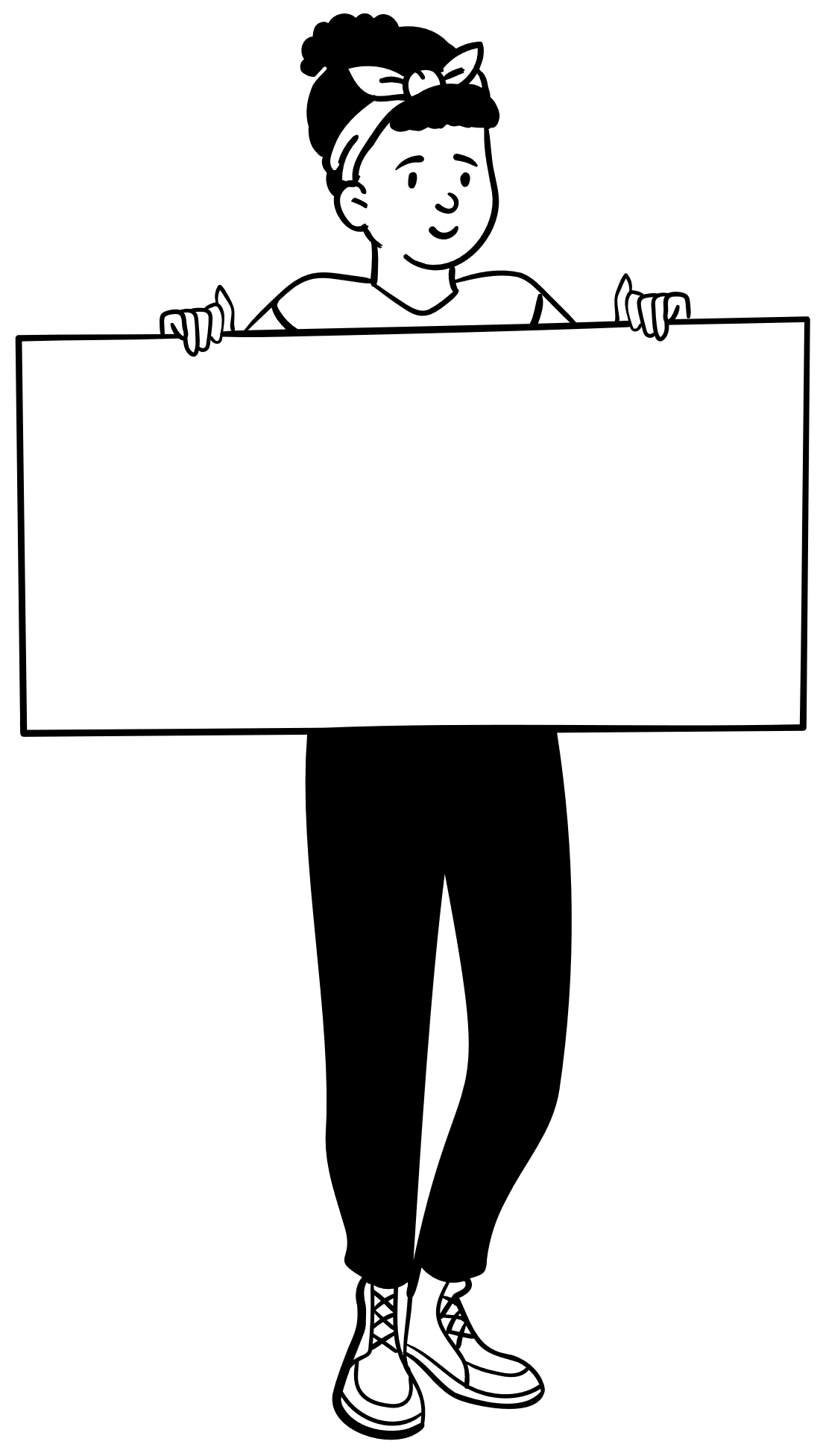 Ägare
Ägare
Ägare
Ombud
(Ägare annan fastighet)
En ägare som närvarar = inga konstigheter.
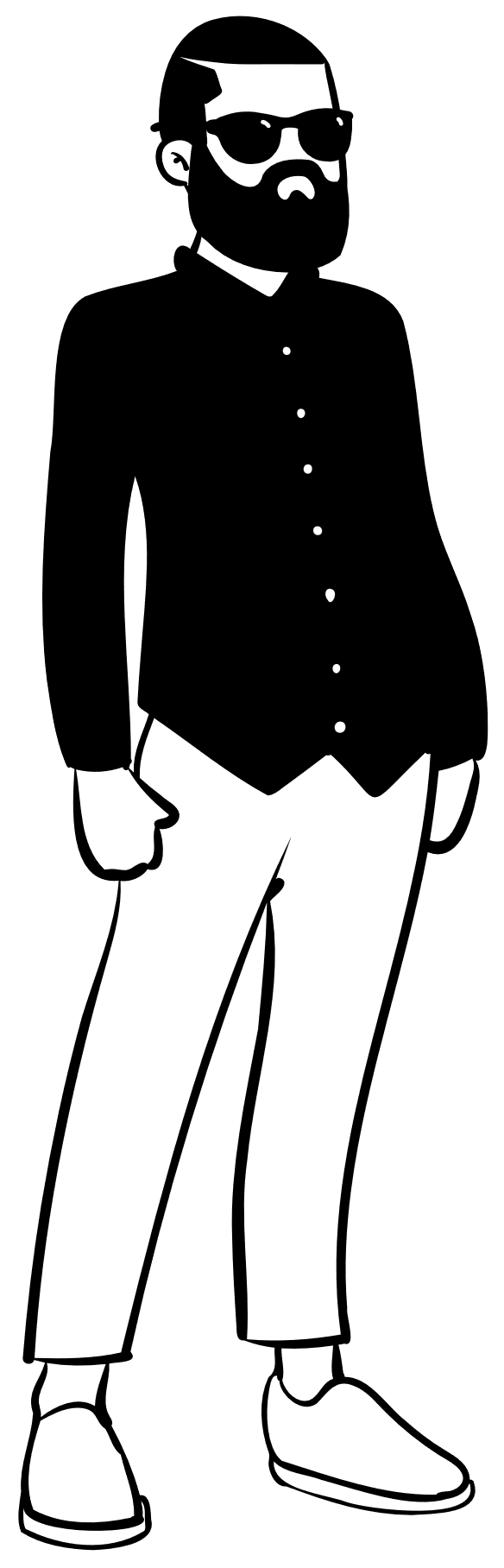 1 ägare
Ombud
(ej ägare)
Kan vara ”vem som helst”.
Ombud som också är fastighetsägare får representera sin fastighet och en till ägares fastighet(er).
På stämma
Ej på stämma
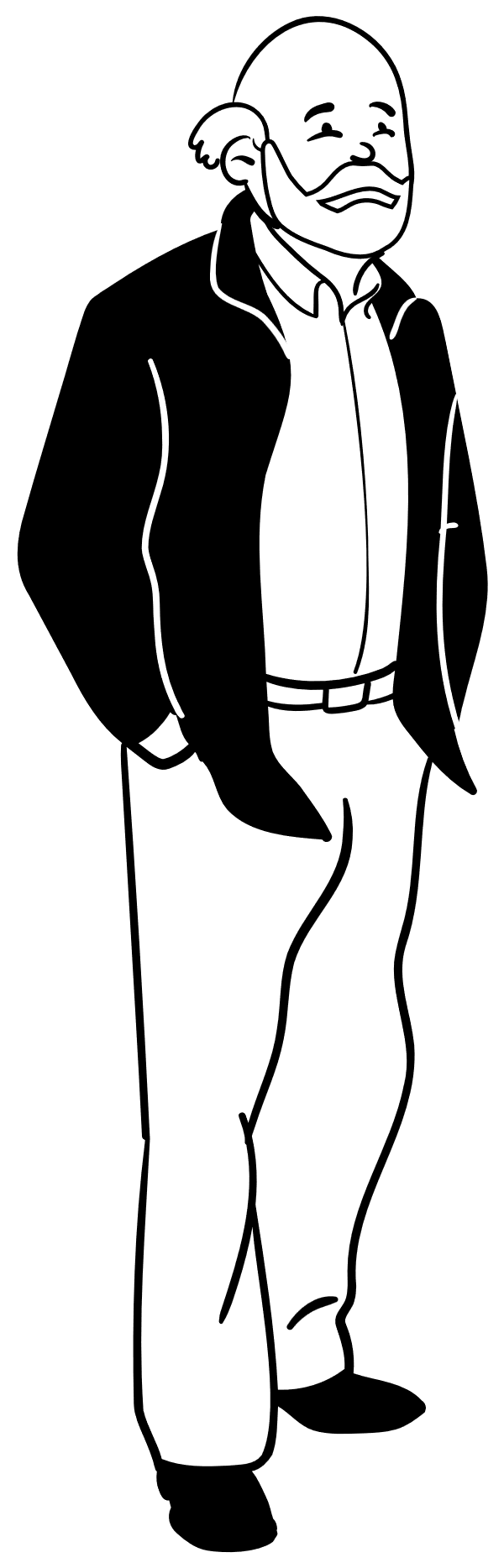 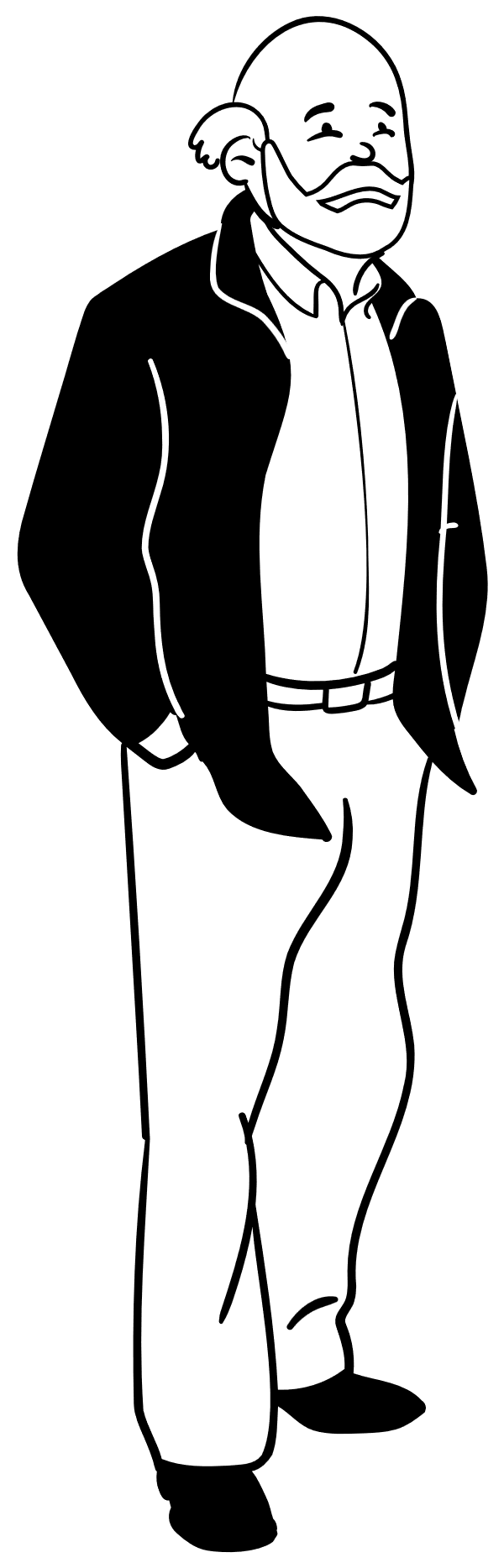 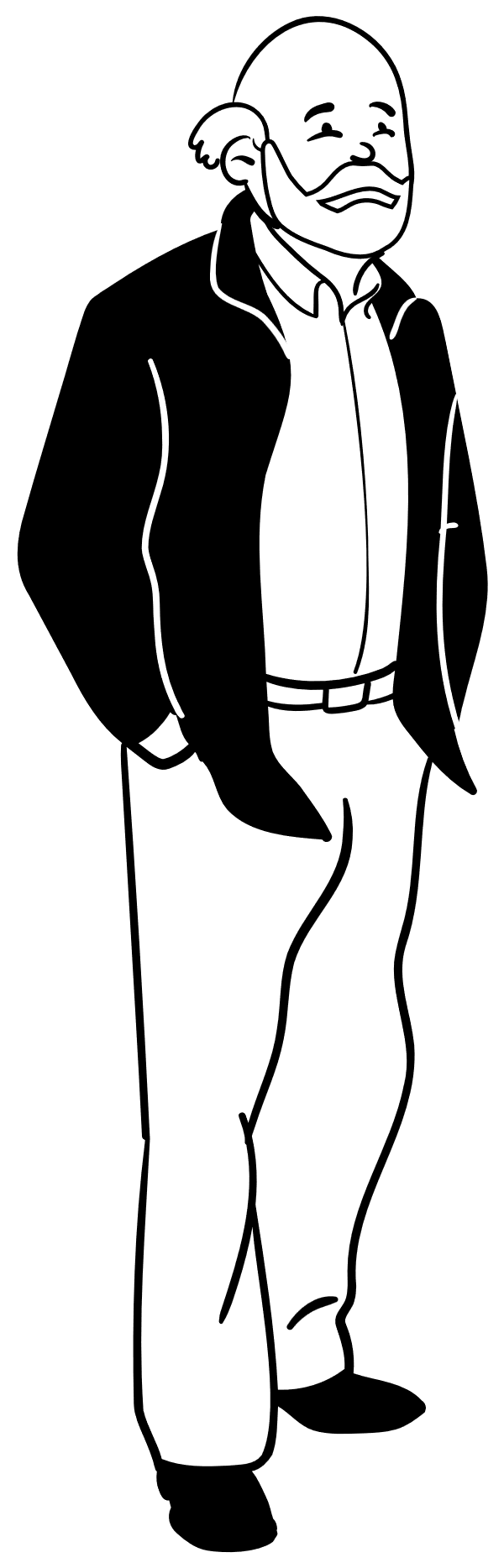 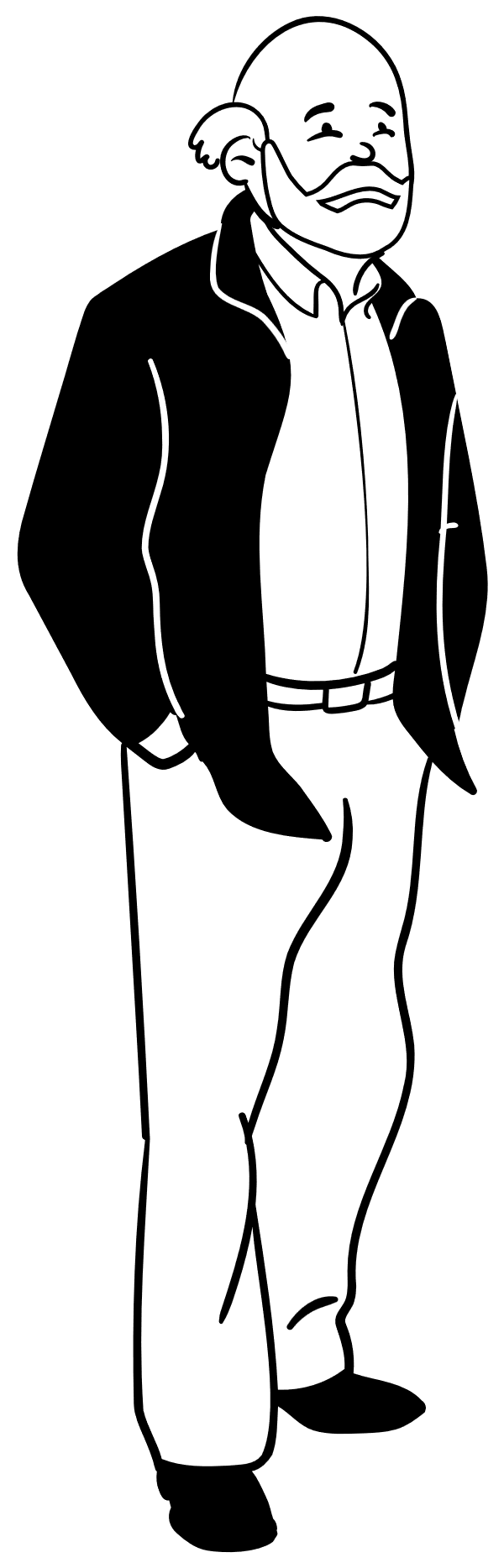 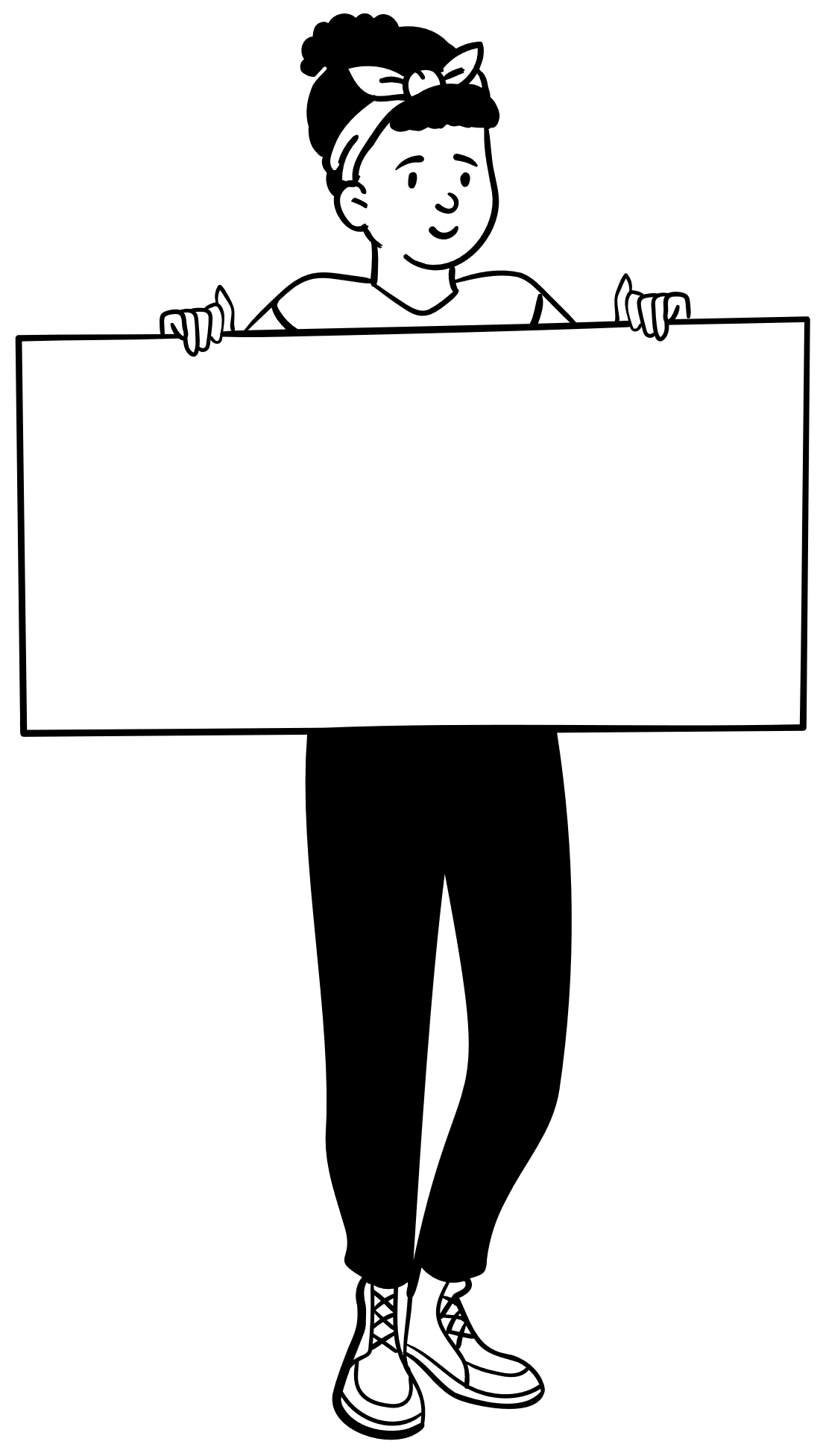 Delägare
40%
Delägare
Delägare
Delägare
40%
Ombud
Delägarna måste vara överens.
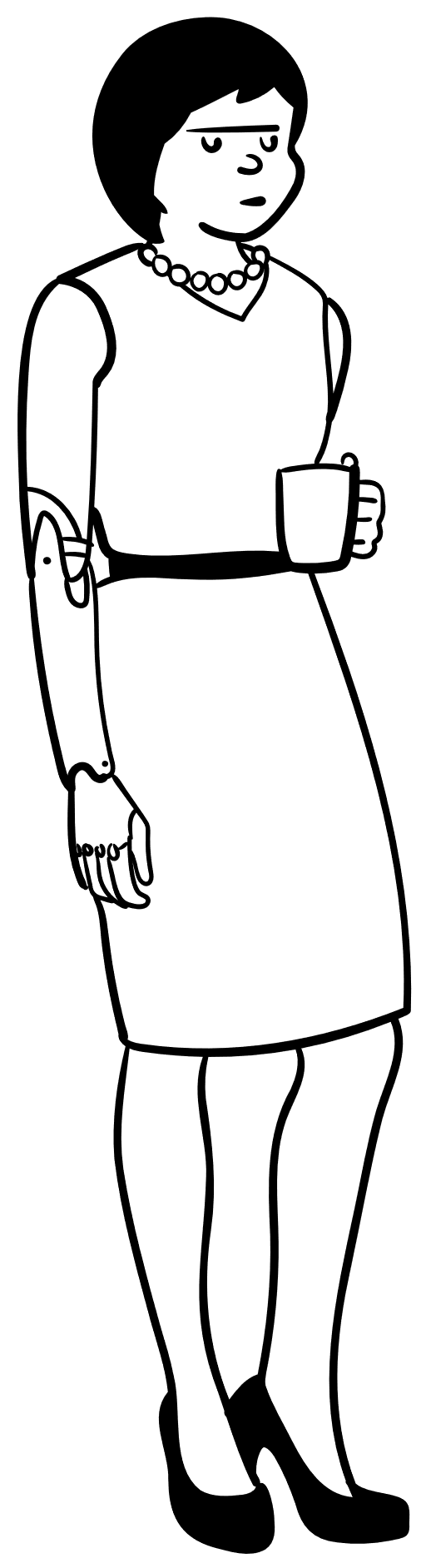 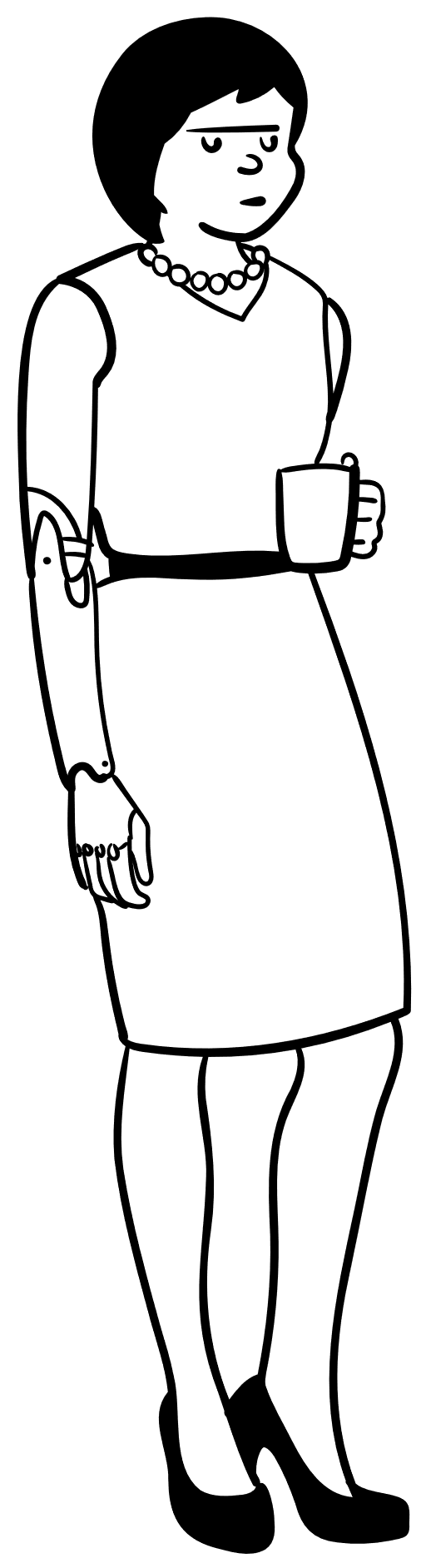 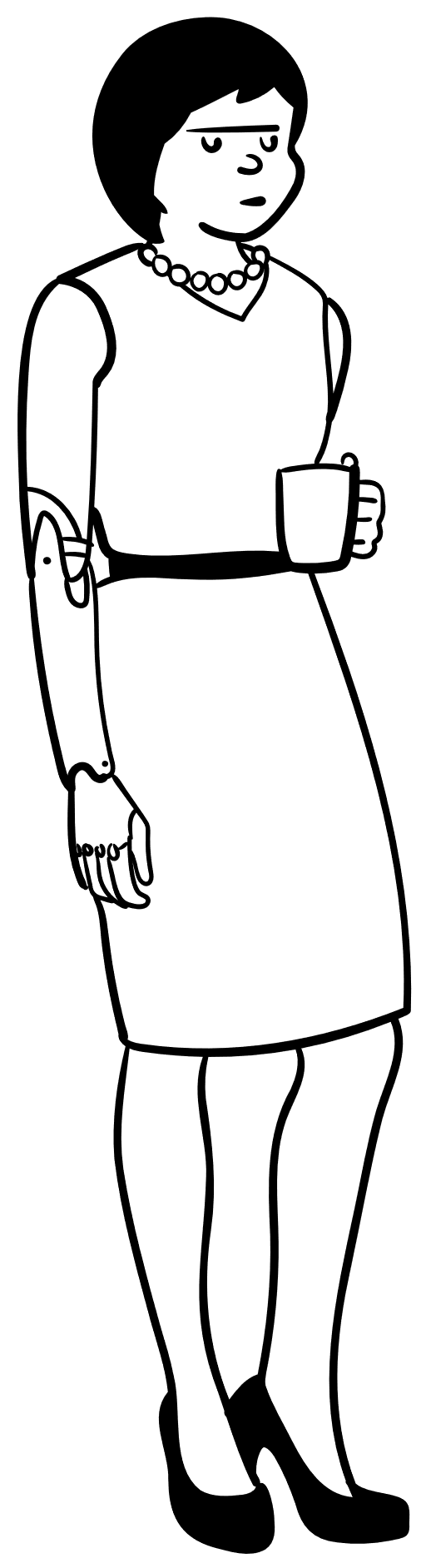 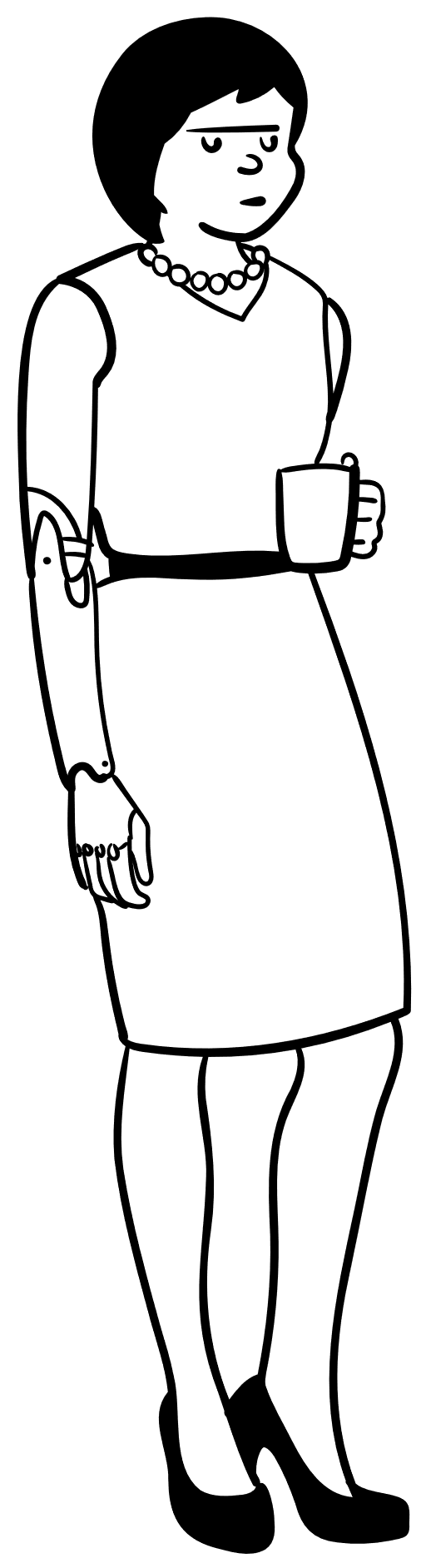 Närvarande delägare har inte rösträtt.
Delägare
60%
Delägare
och ombud
Delägare
Delägare
60%
2 ägare
Närvarande delägaren kan vara ombud för den frånvarande delägaren och röstar då för deras  fastighet(er).
Närvarande delägaren och ombud måste komma överens.
På stämma
Ej på stämma
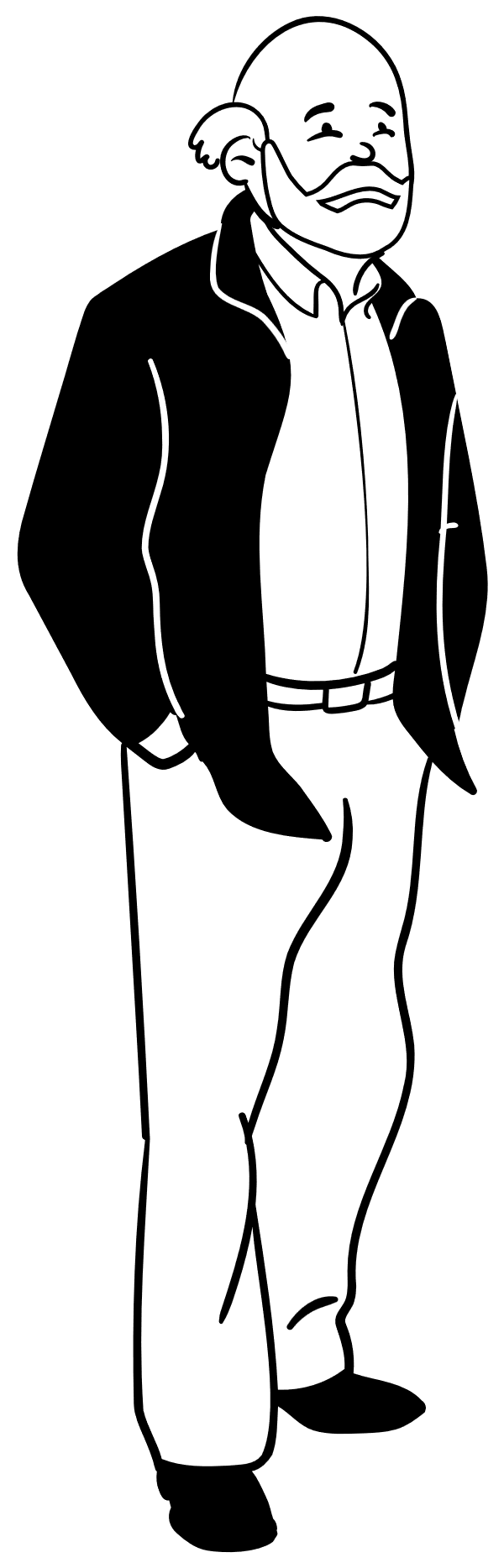 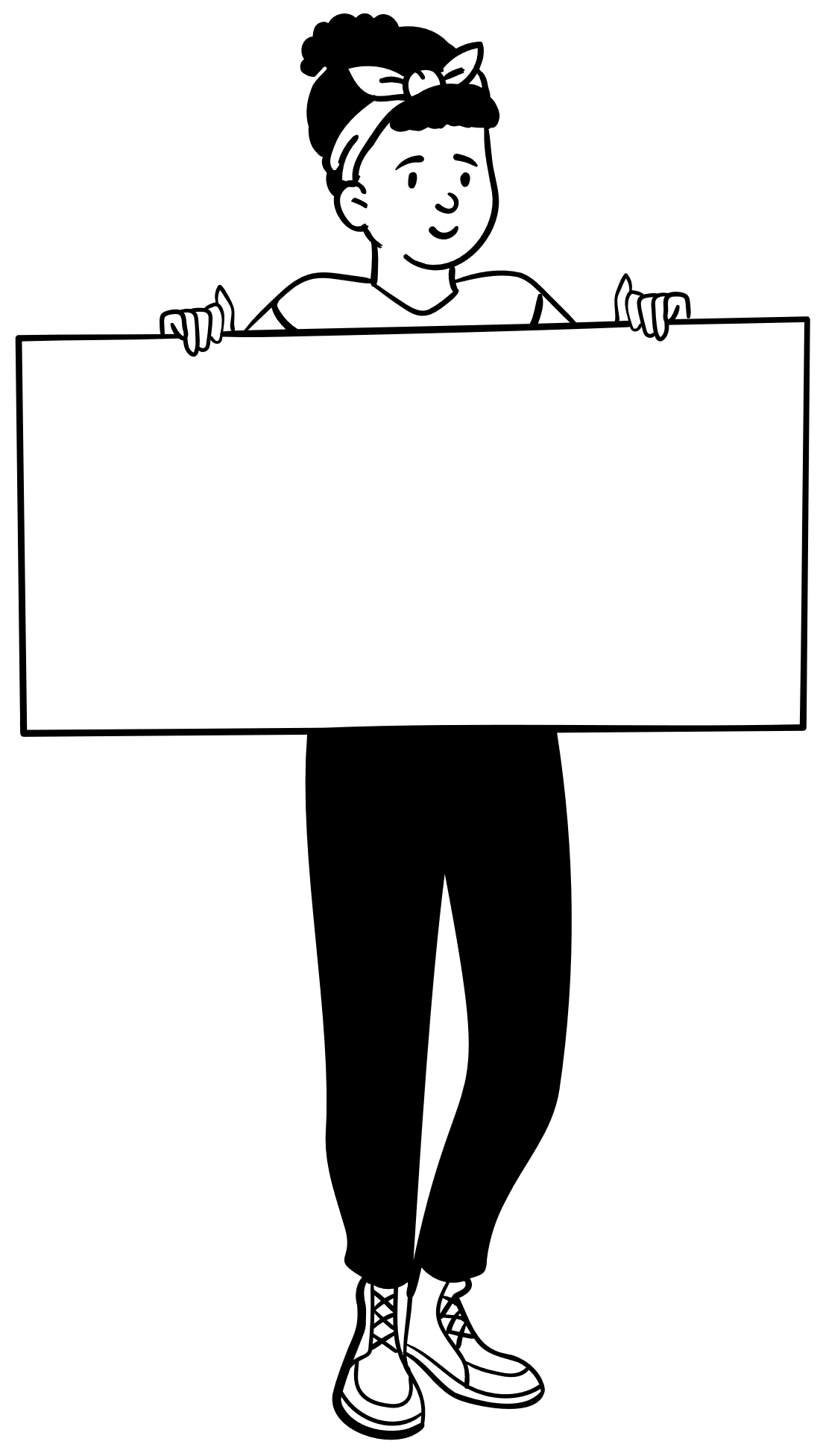 Delägare
Ombud
Ombud kan representera båda frånvarande delägares fastighet(er).  Dvs har fullmakt från båda.
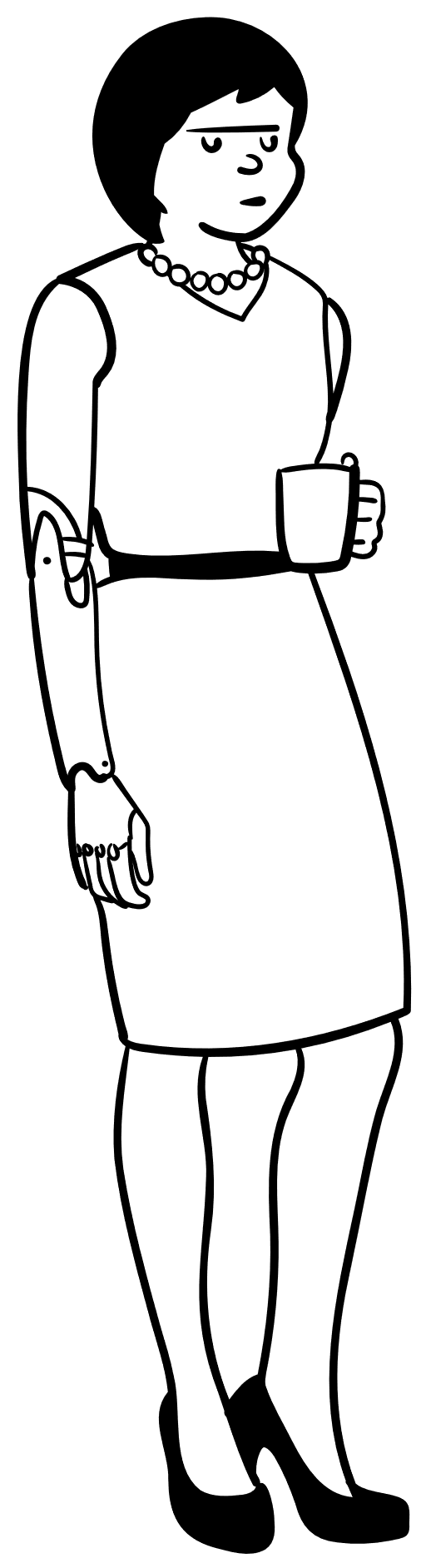 Delägare
2 ägare
På stämma
Ej på stämma
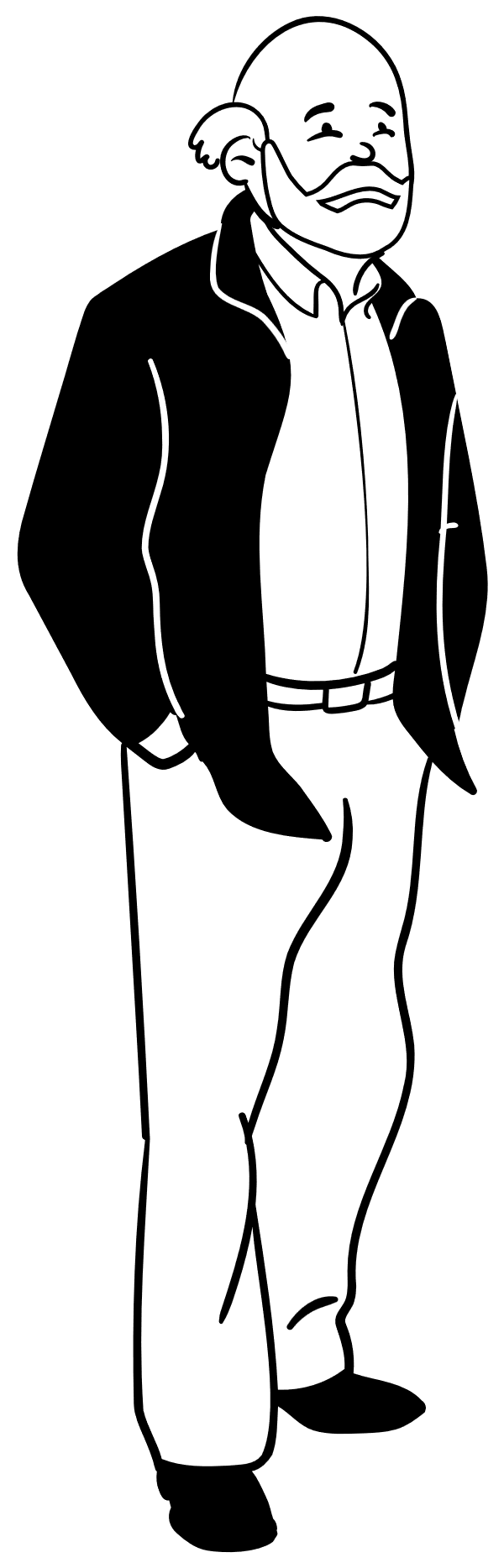 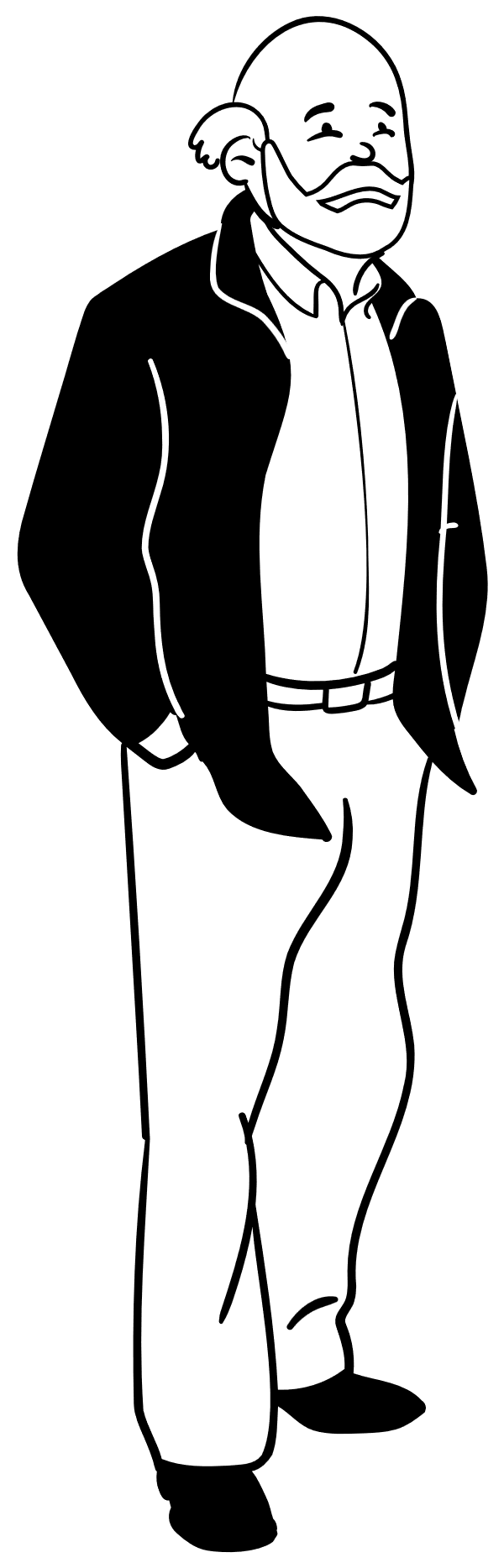 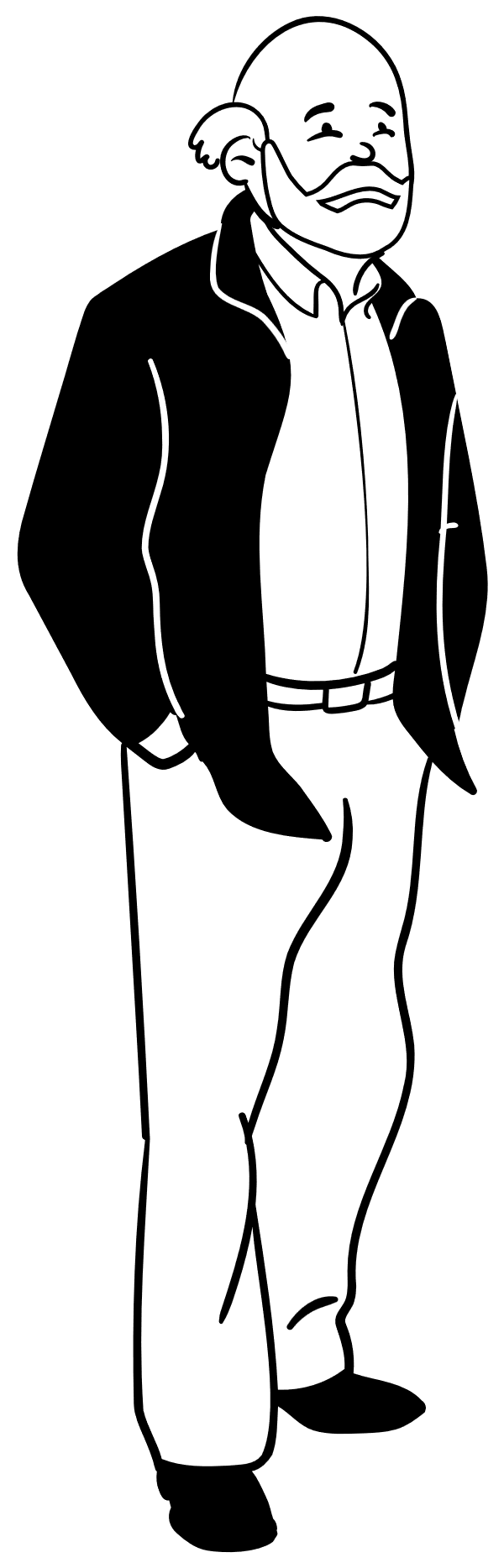 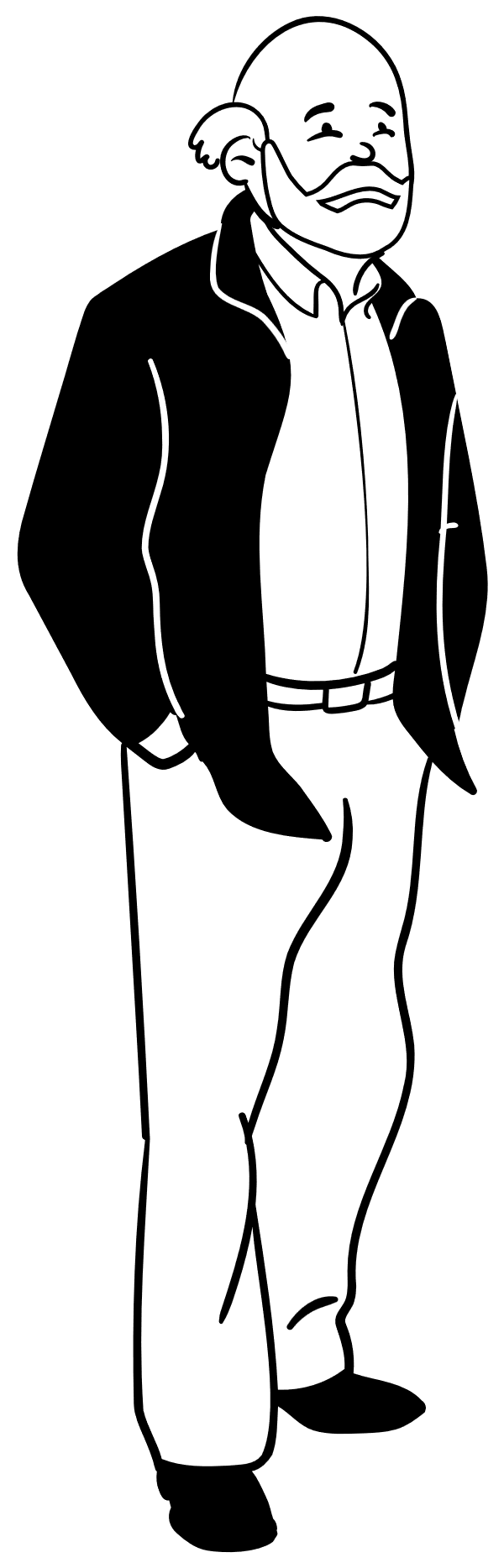 Delägare
Delägare
Delägare
Delägare
Stf ska egentligen vara utsedd, men två kan skriva fullmakt till den tredje som röstar. Alternativt att alla tre är överens.
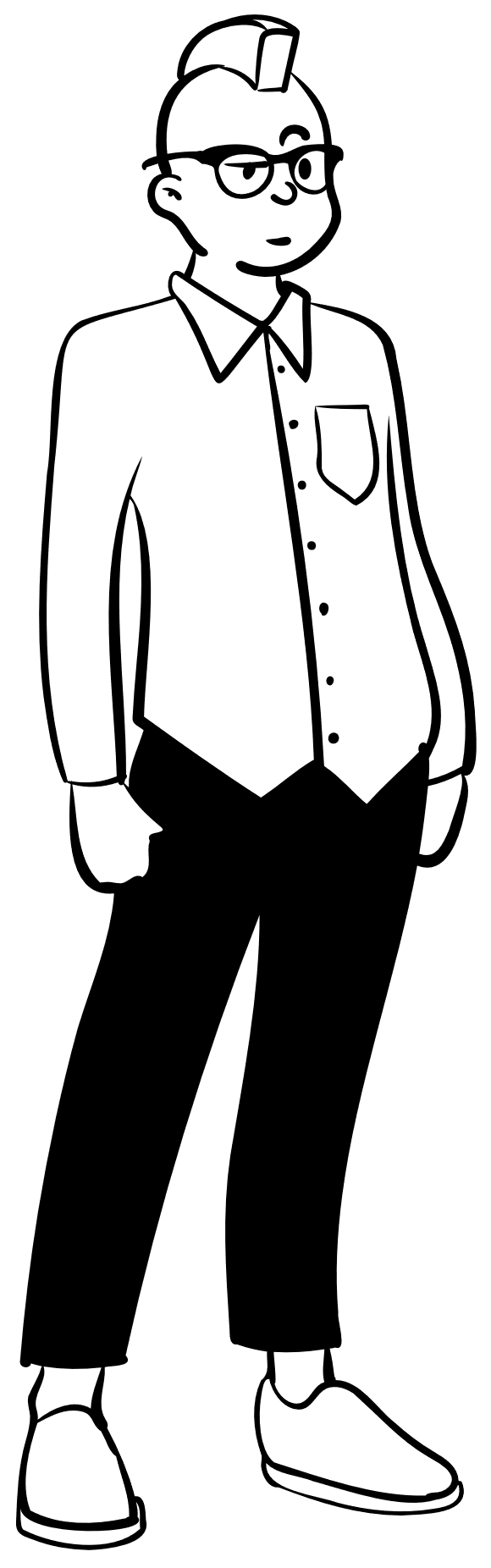 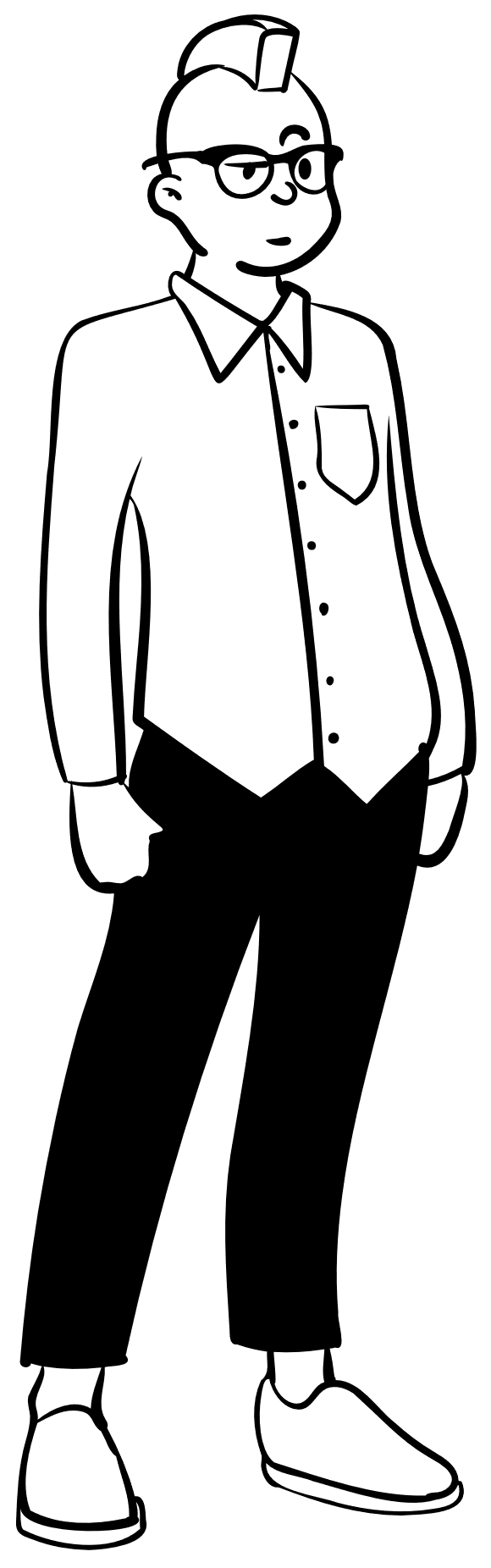 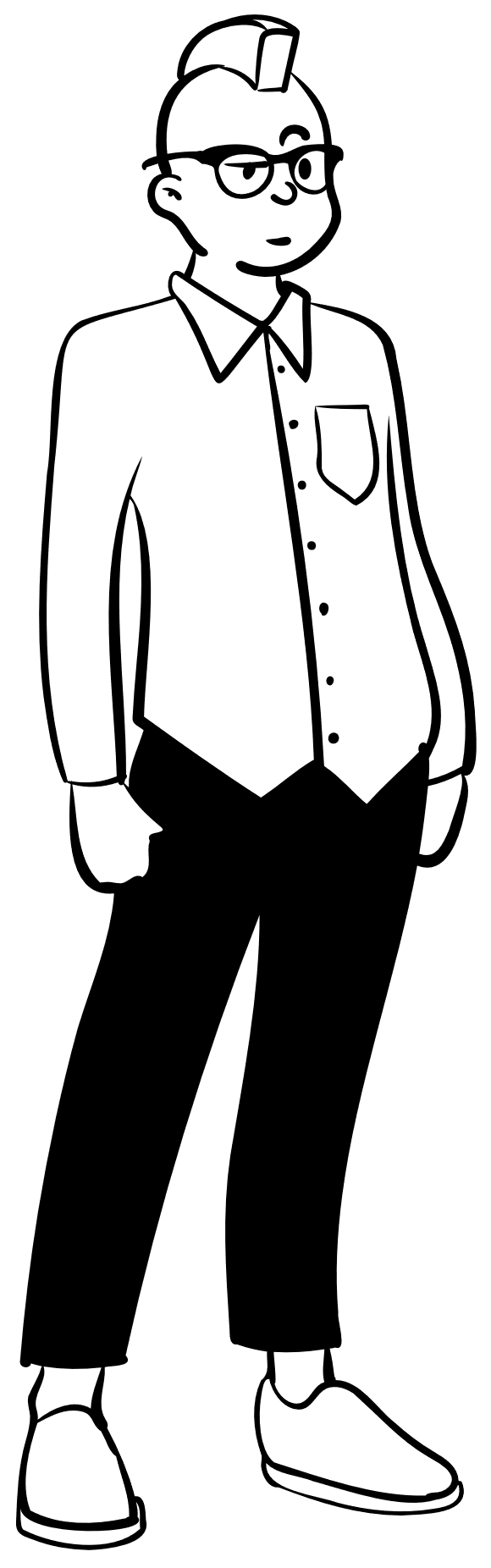 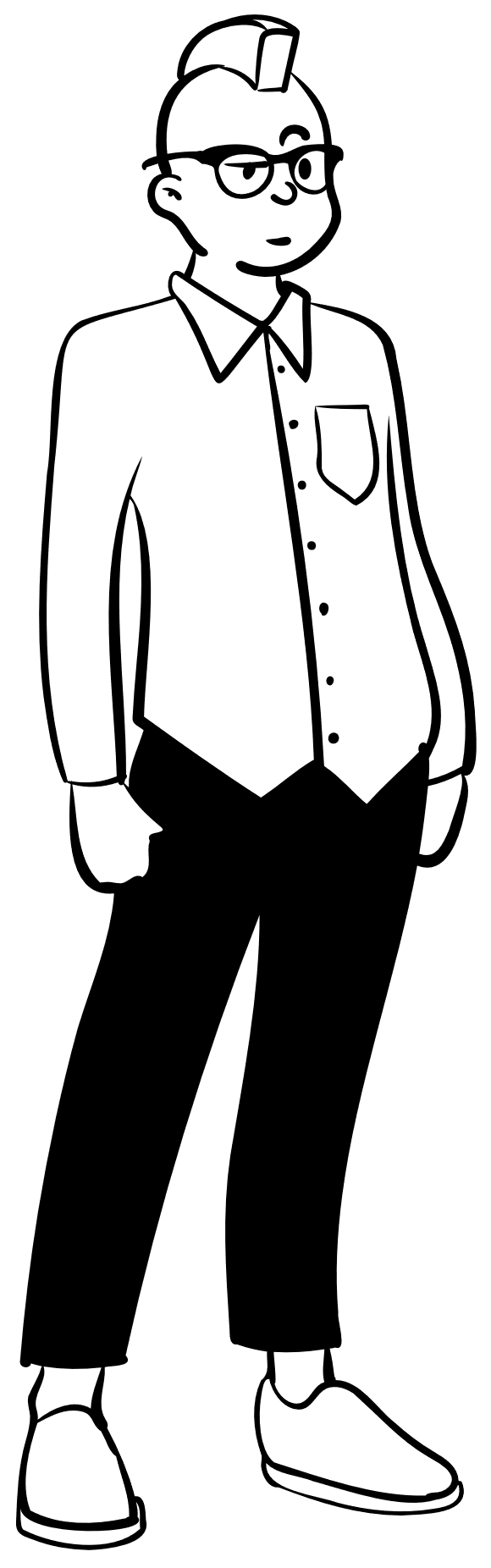 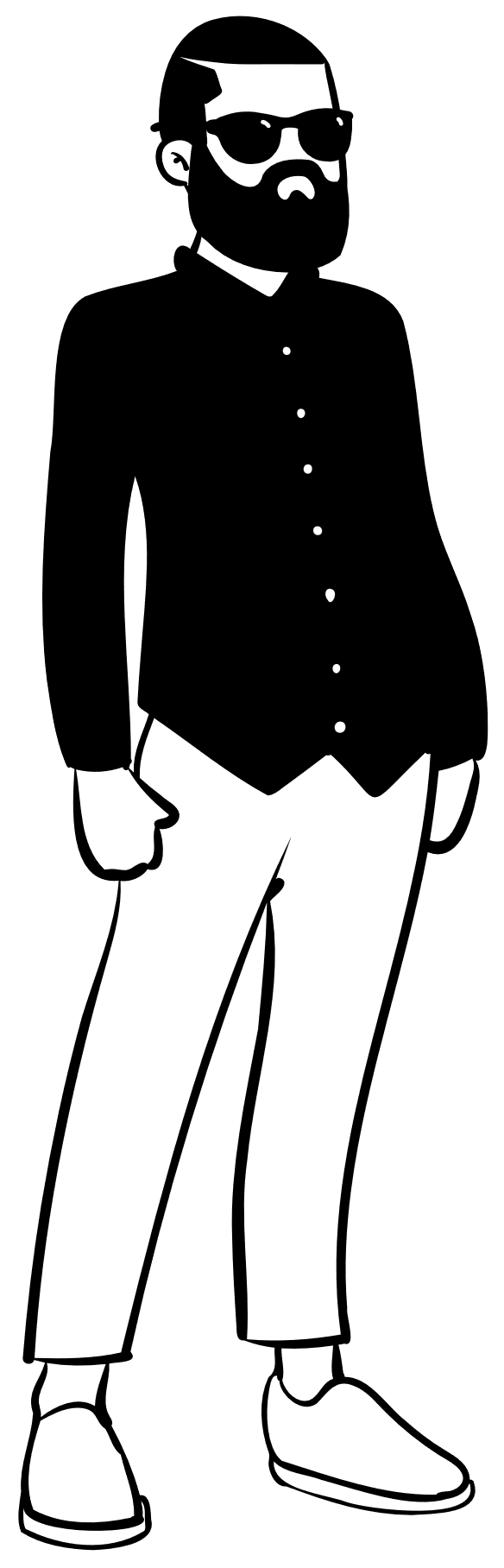 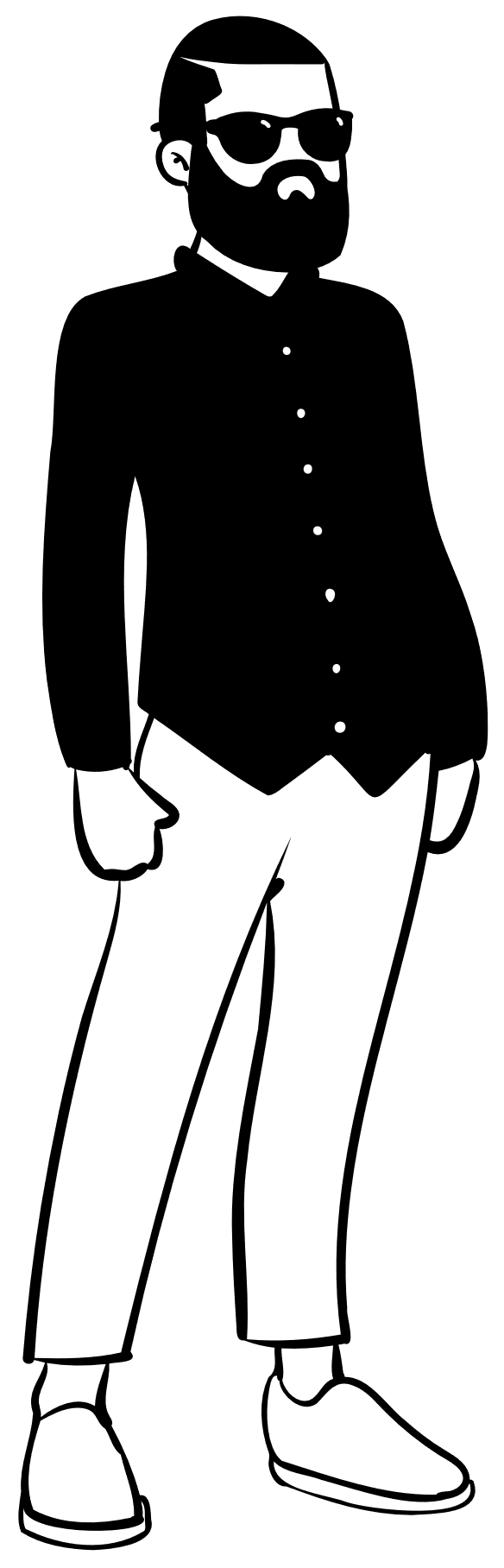 Delägare
Delägare
Delägare
Delägare
Ombud
(ej ägare)
Ombud
(ägare t annan fastighet)
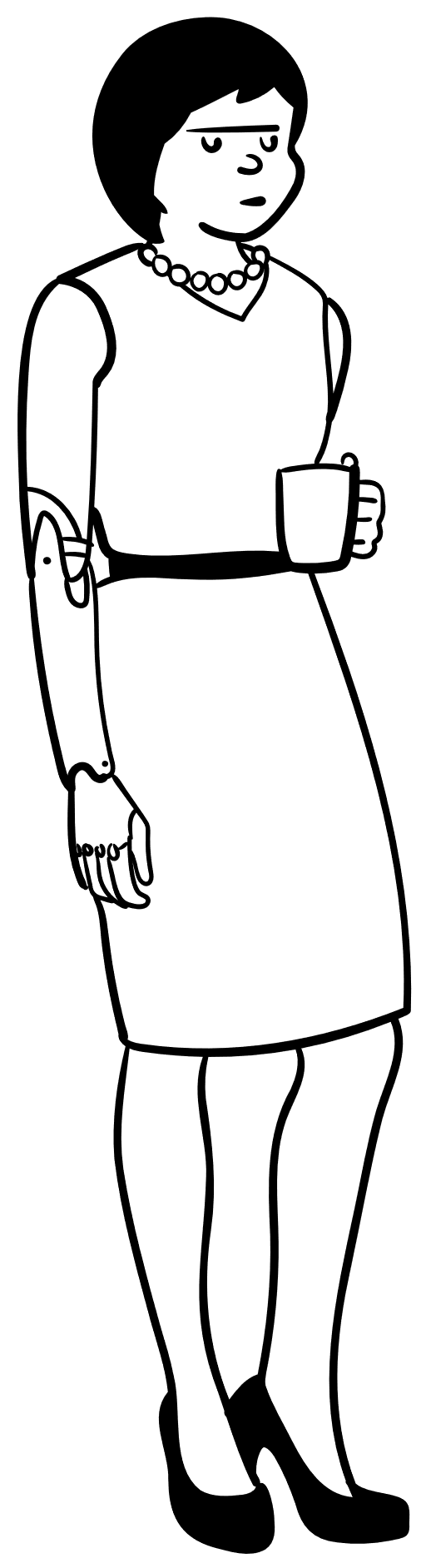 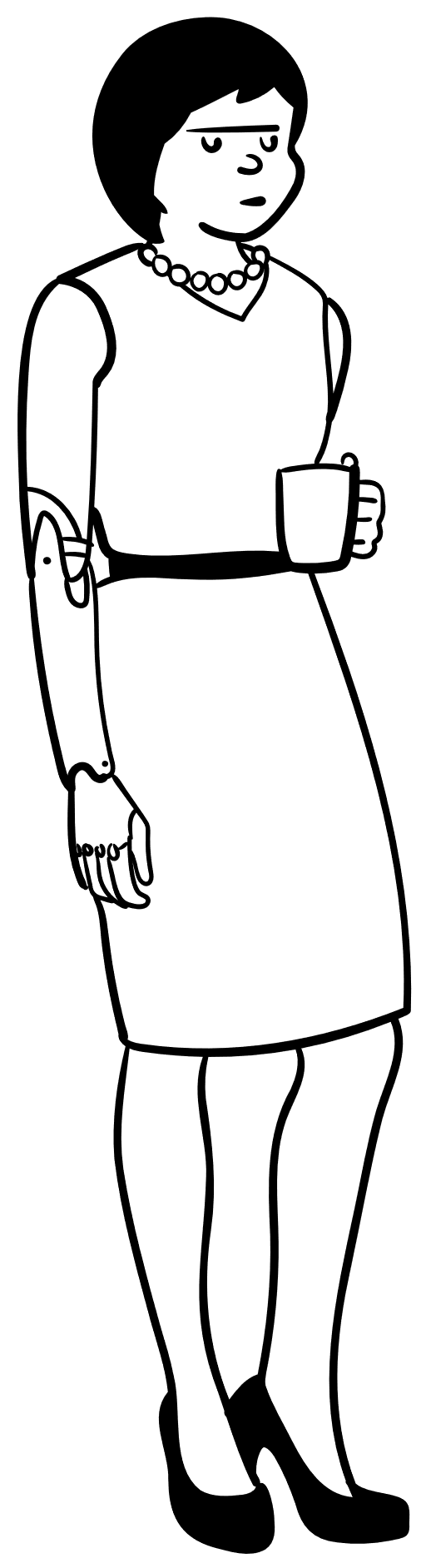 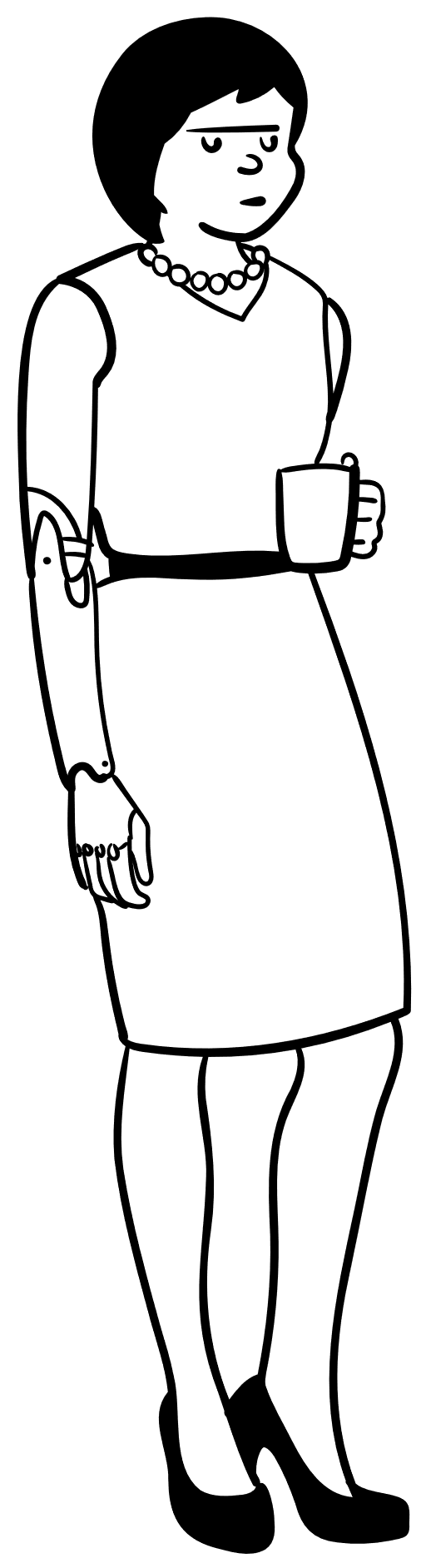 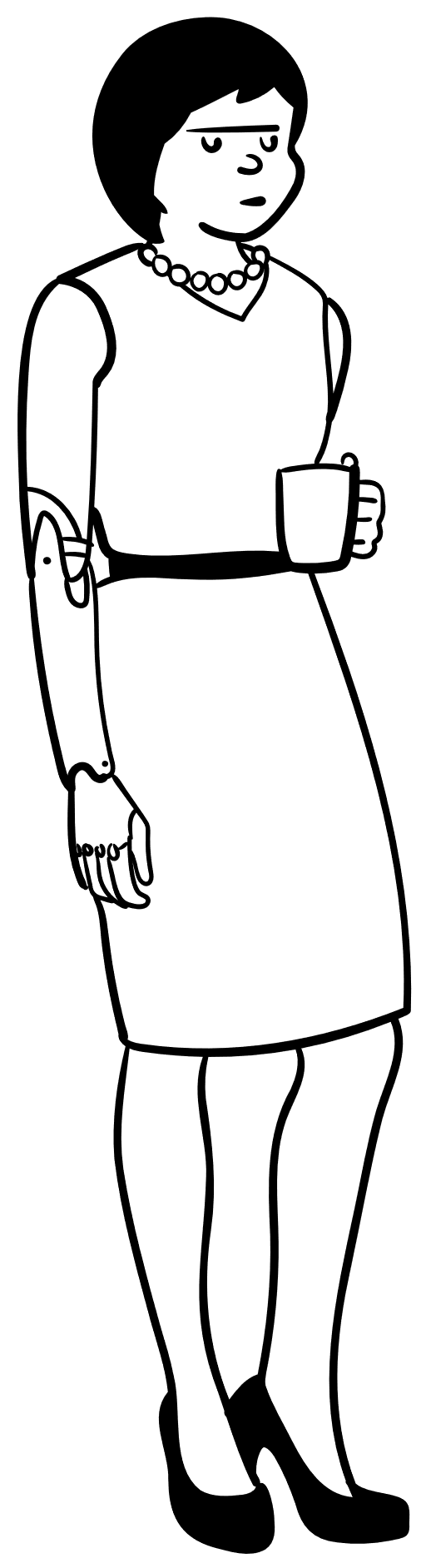 Närvarande delägaren vara ombud för båda frånvarande delägarna / hela fastigheten.
Delägare
Delägare
och ombud
Delägare
Delägare
3 eller fler ägare, ingen ställföreträdare utsedd
Ombud kan representera alla frånvarande delägare / fastigheten.
Ombud kan representera sin fastighet och alla frånvarande delägare till annan fastighet.
På stämma
Ej på stämma
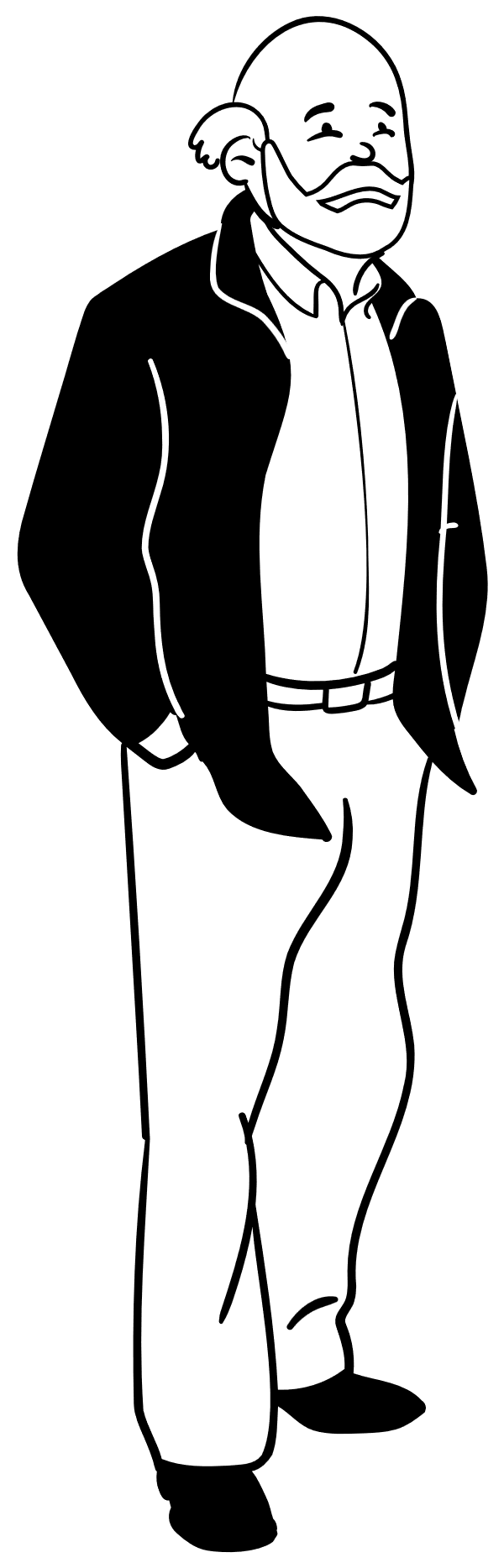 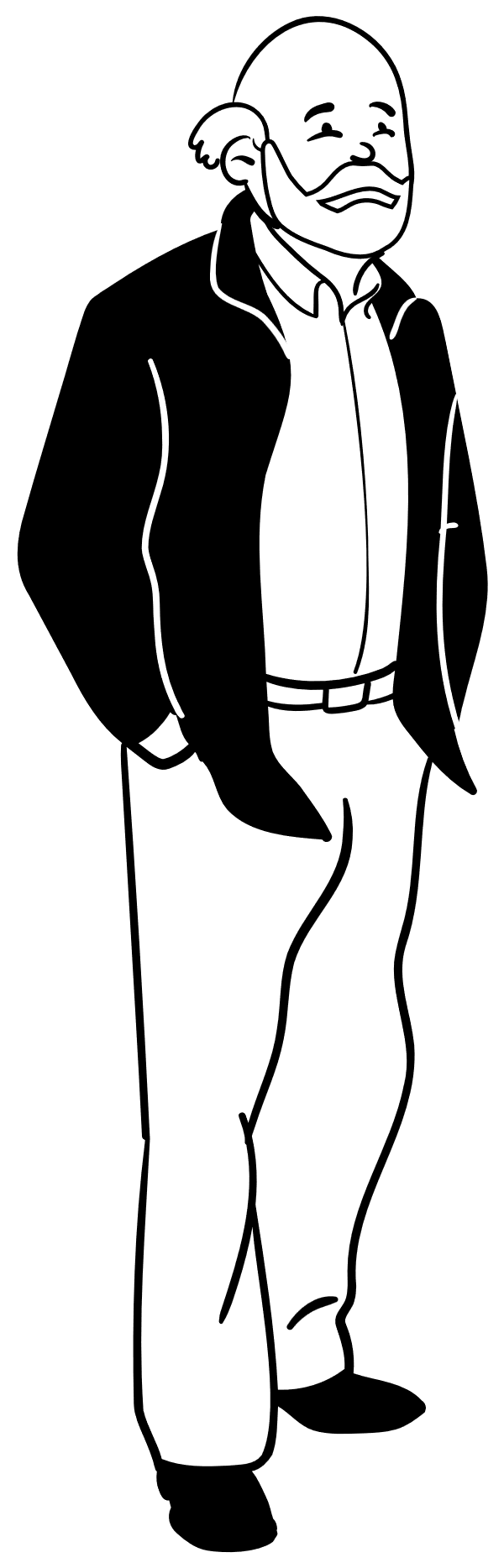 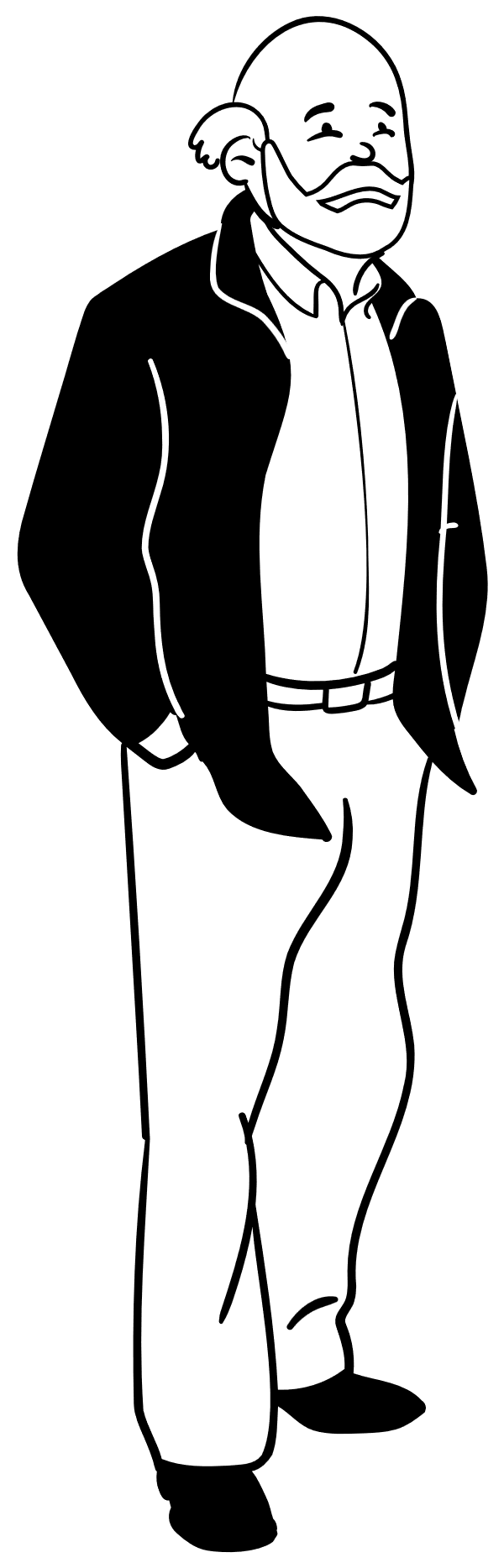 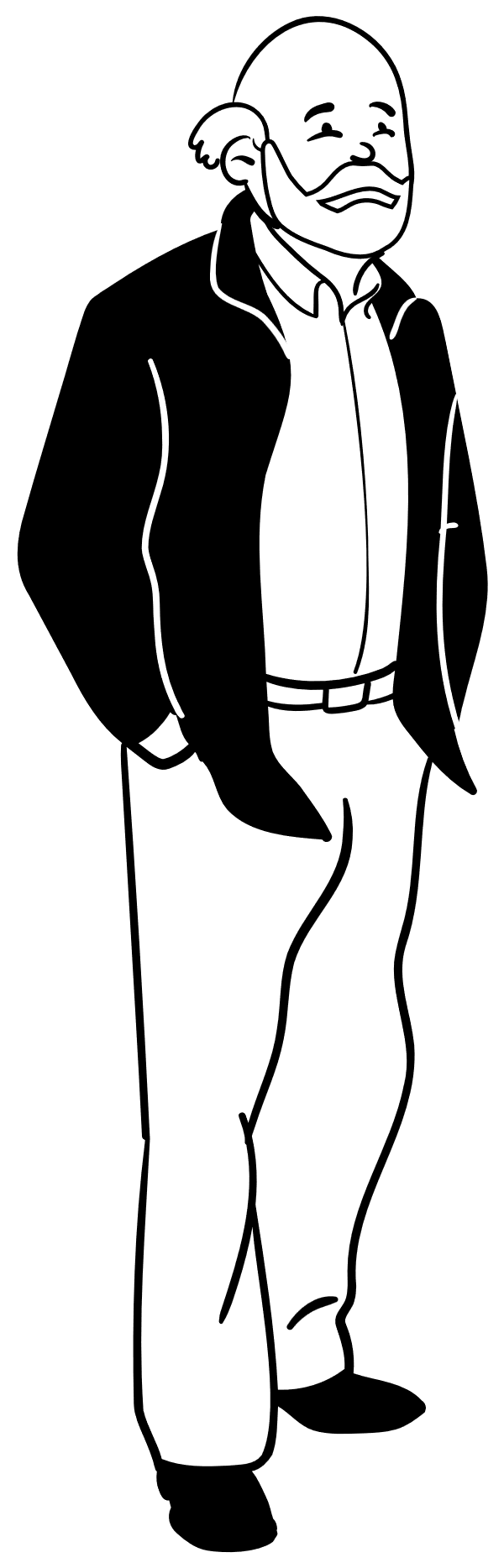 Delägare
Delägare
Delägare
Delägare
Ställföreträdare röstar för fastighet(er).
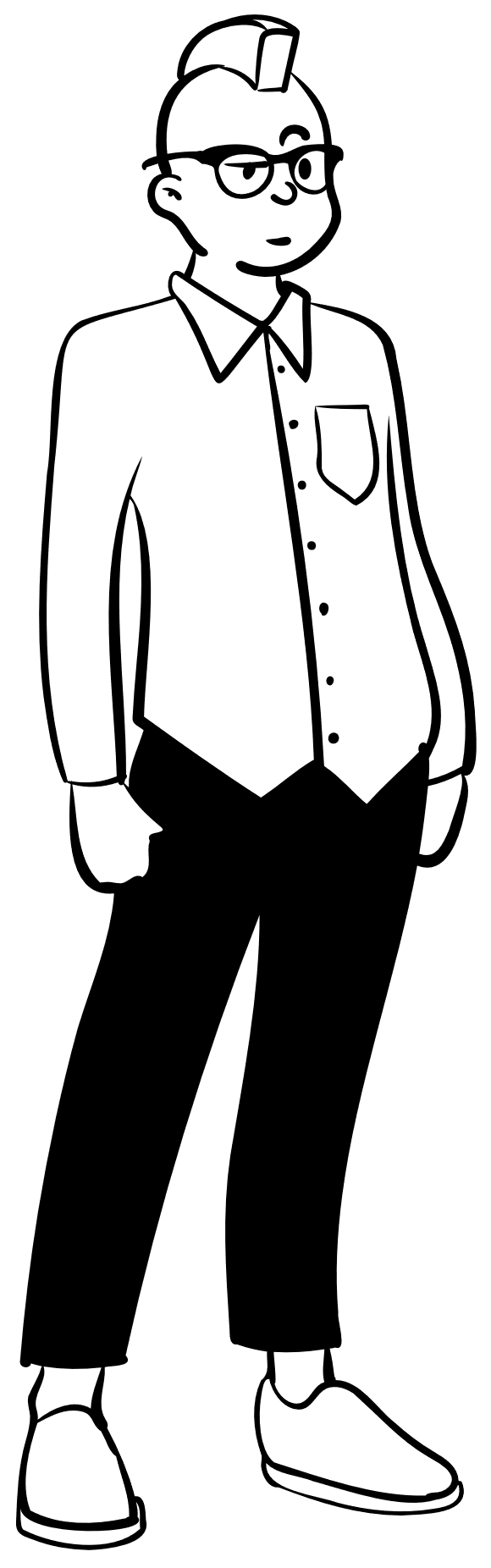 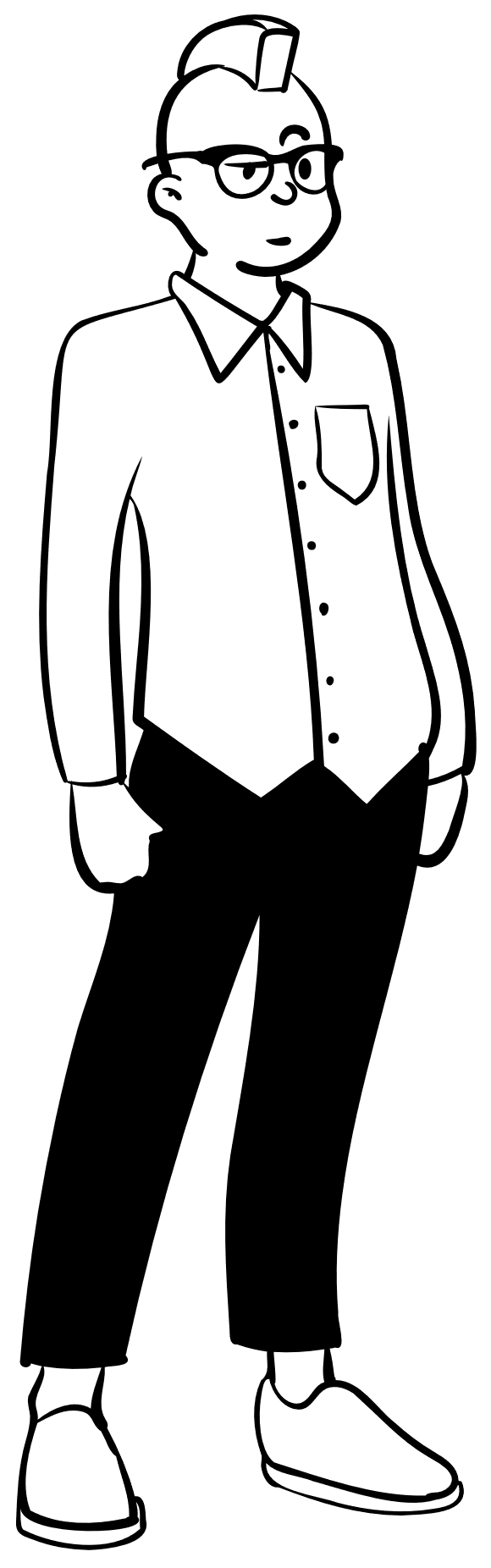 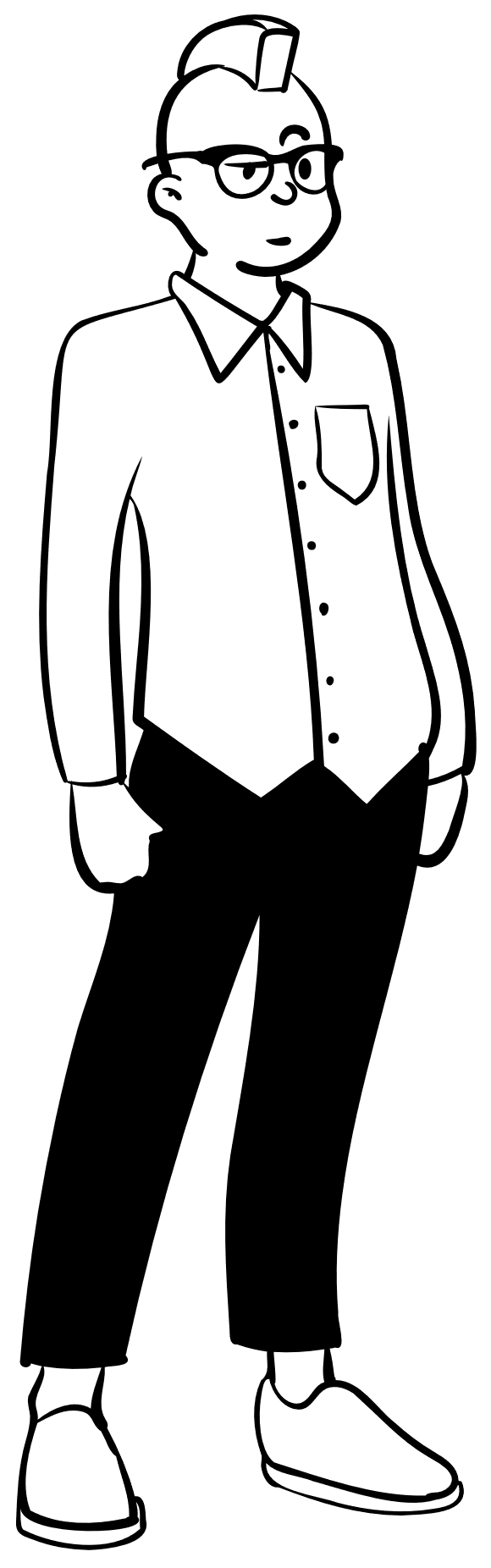 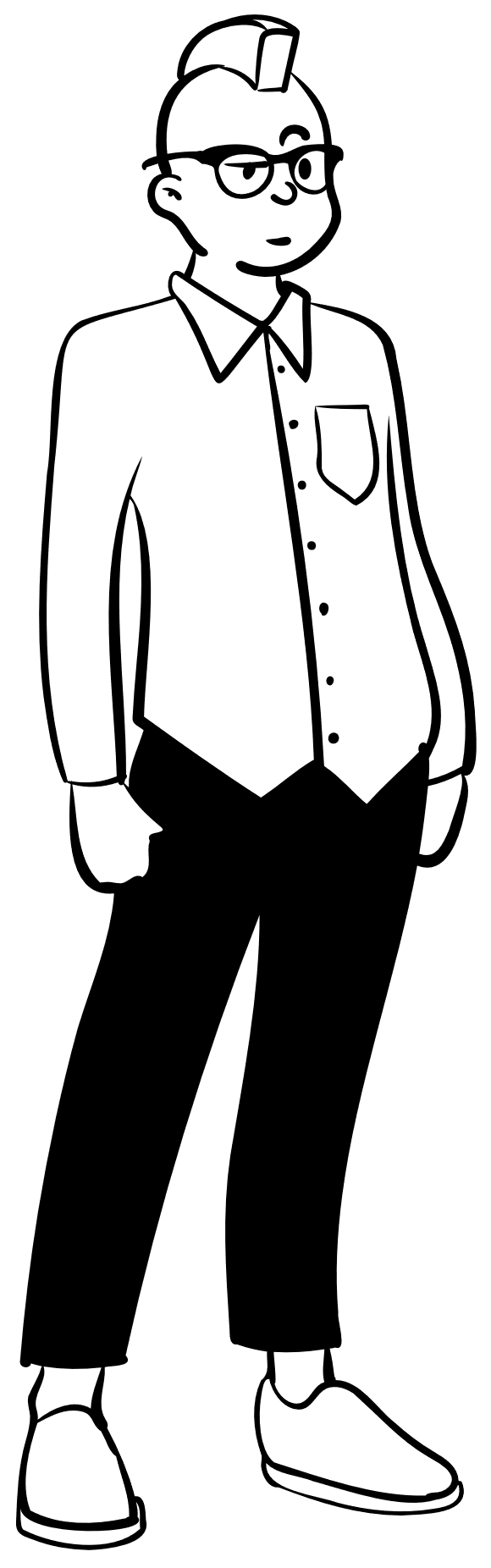 Delägare
Delägare
Delägare
Delägare och ombud för stf
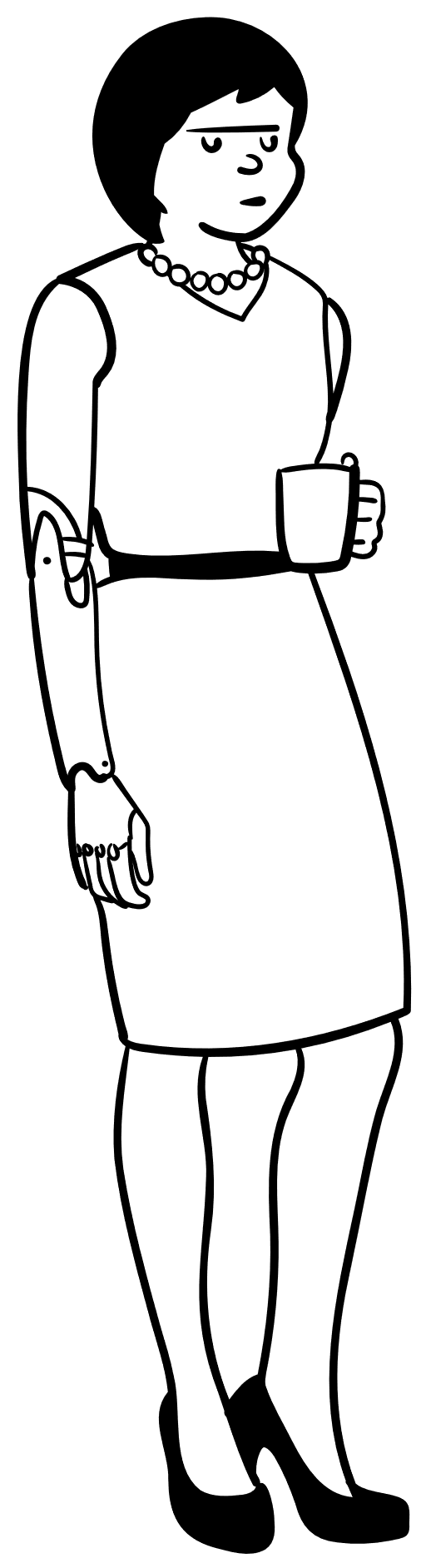 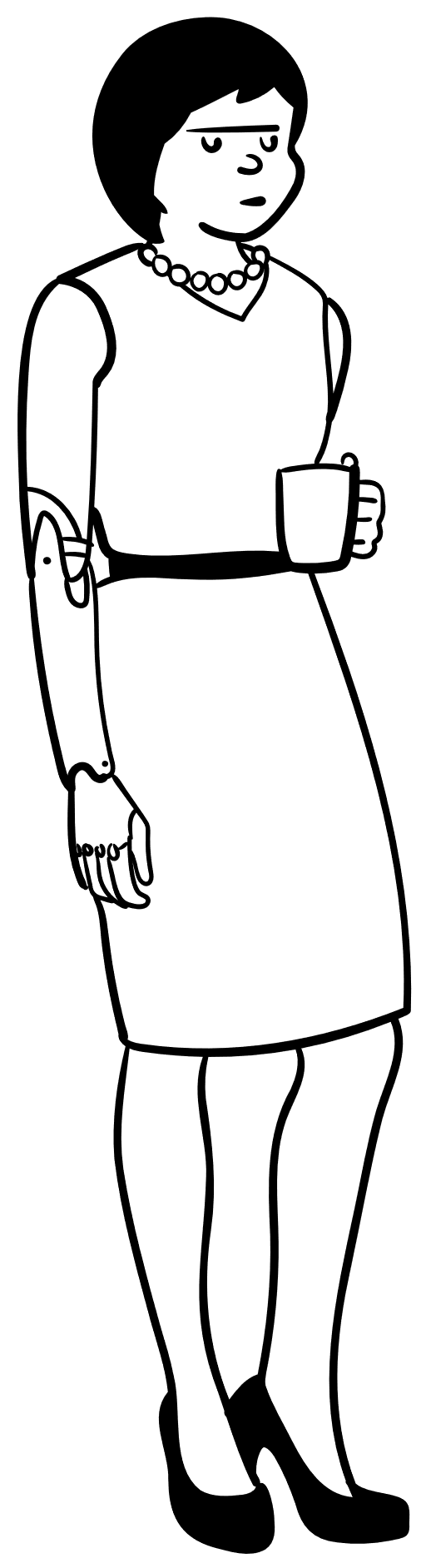 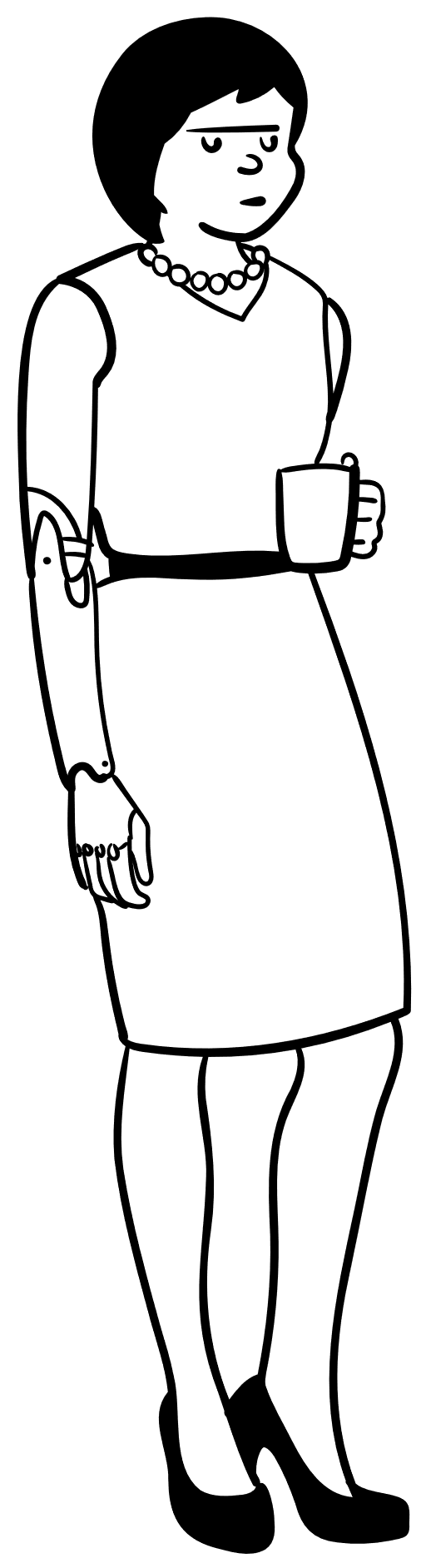 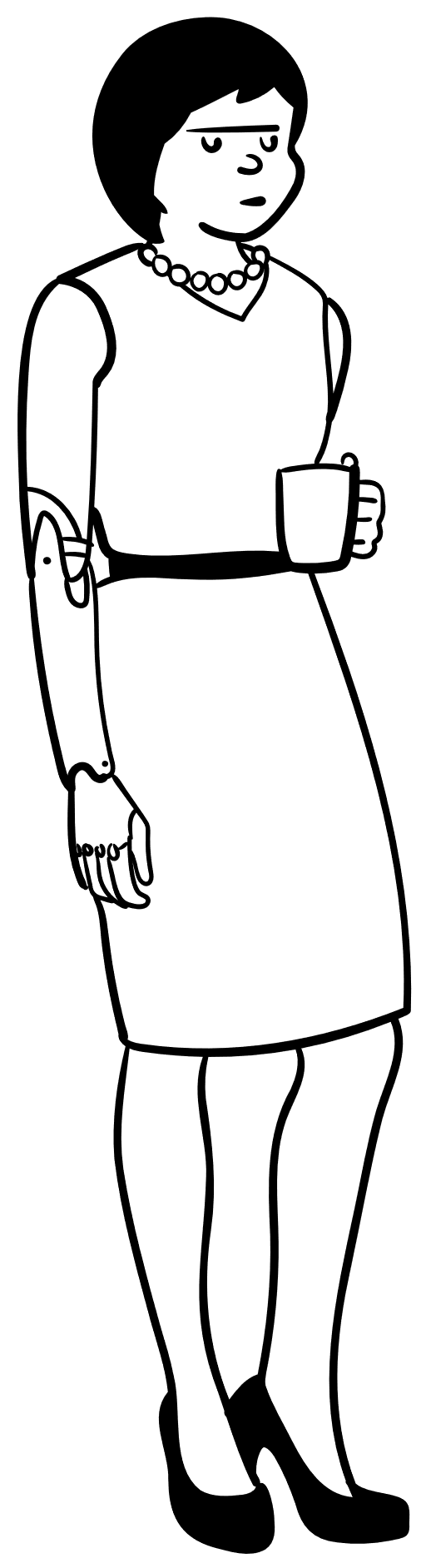 Ställföreträdare röstar för fastighet(er). Övriga delägare har inte rösträtt.
Delägare
och stf
Delägare
och stf
Delägare
och stf
Delägare
och stf
3 eller fler ägare, stf utsedd
Närvarande delägare har ej rösträtt.
Närvarande delägare röstar för fastighet(er) i egenskap av ombud för ställföreträdare.
På stämma
Ej på stämma
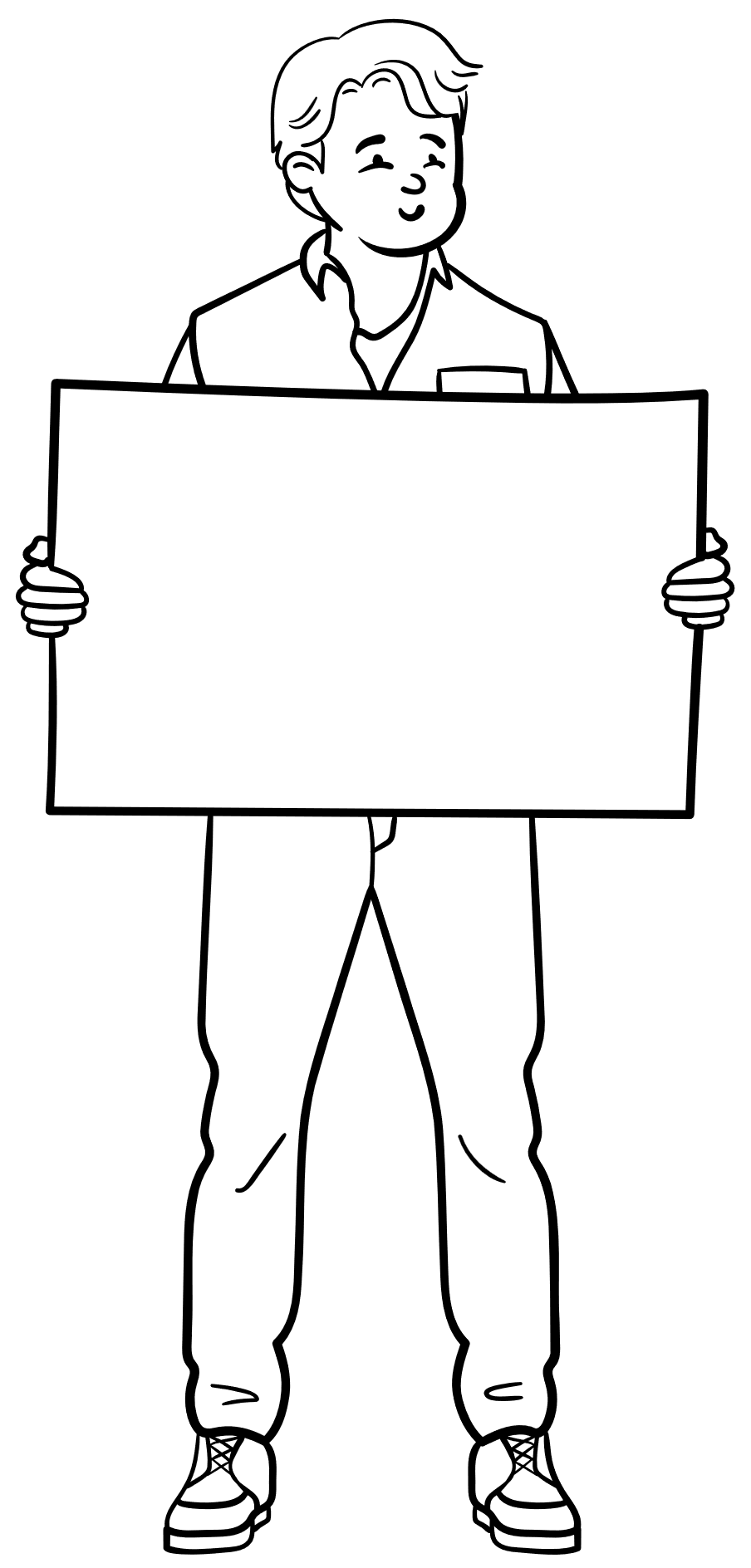 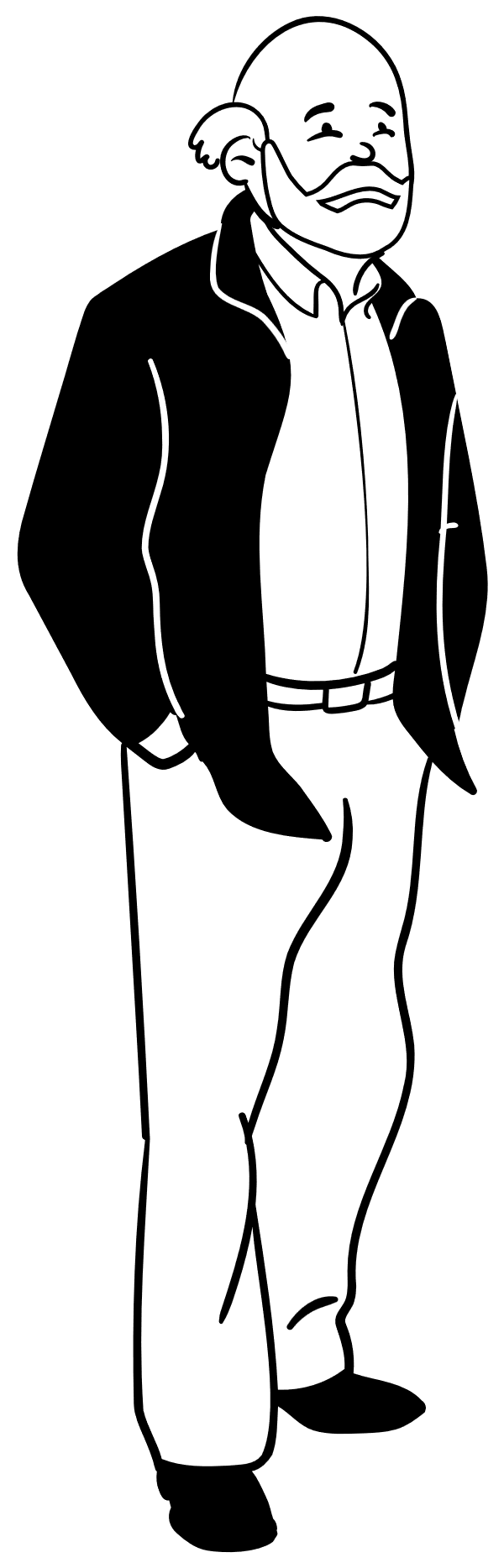 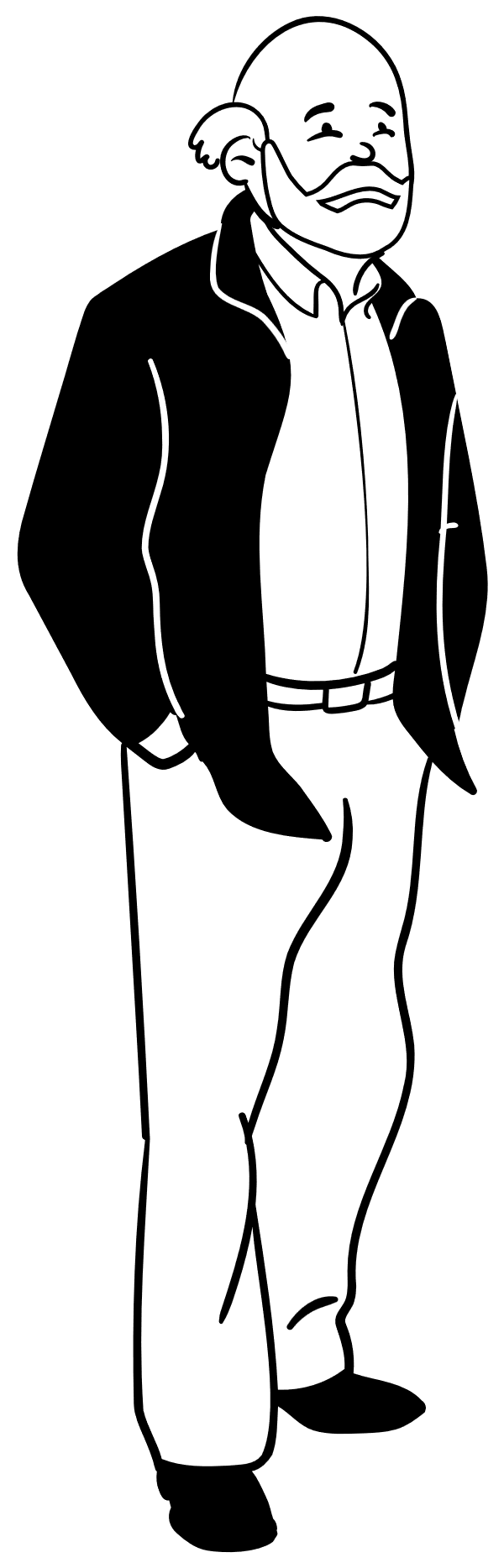 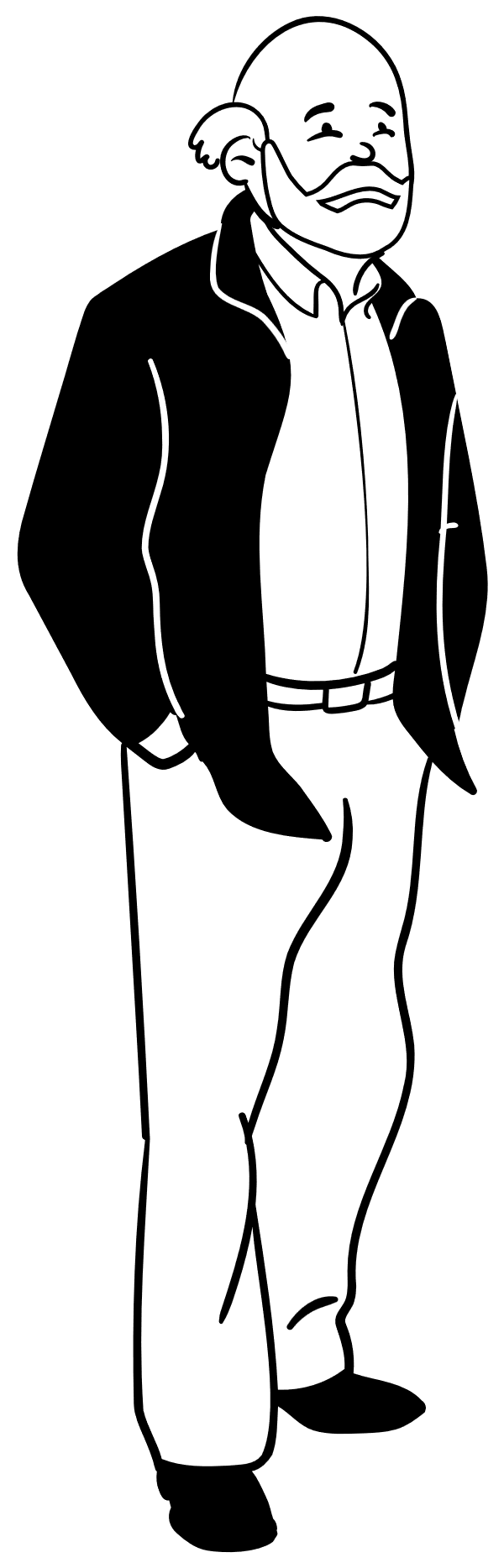 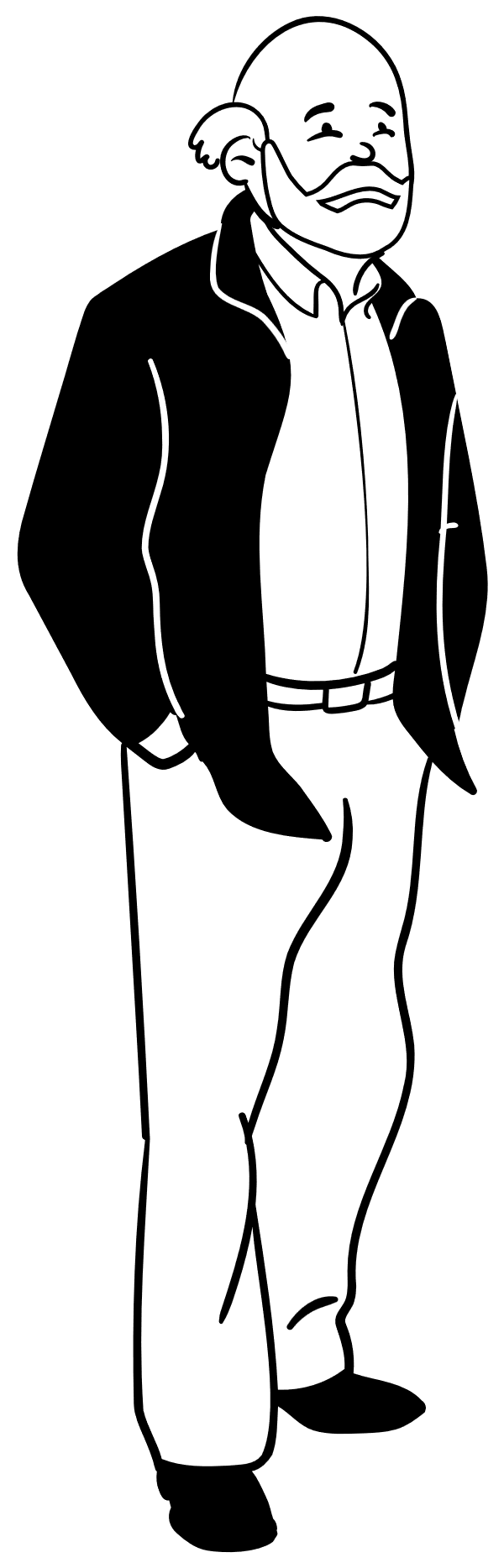 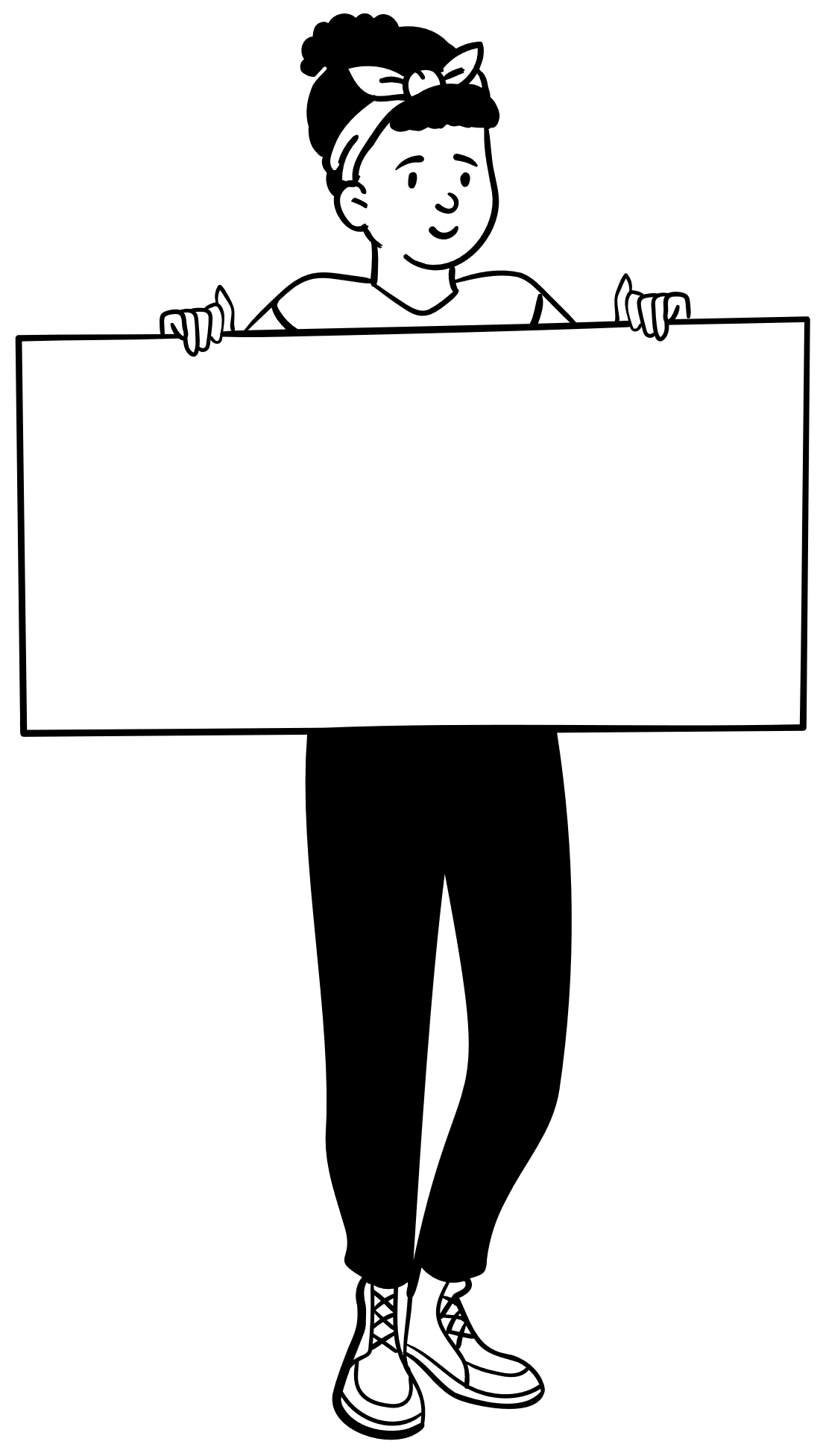 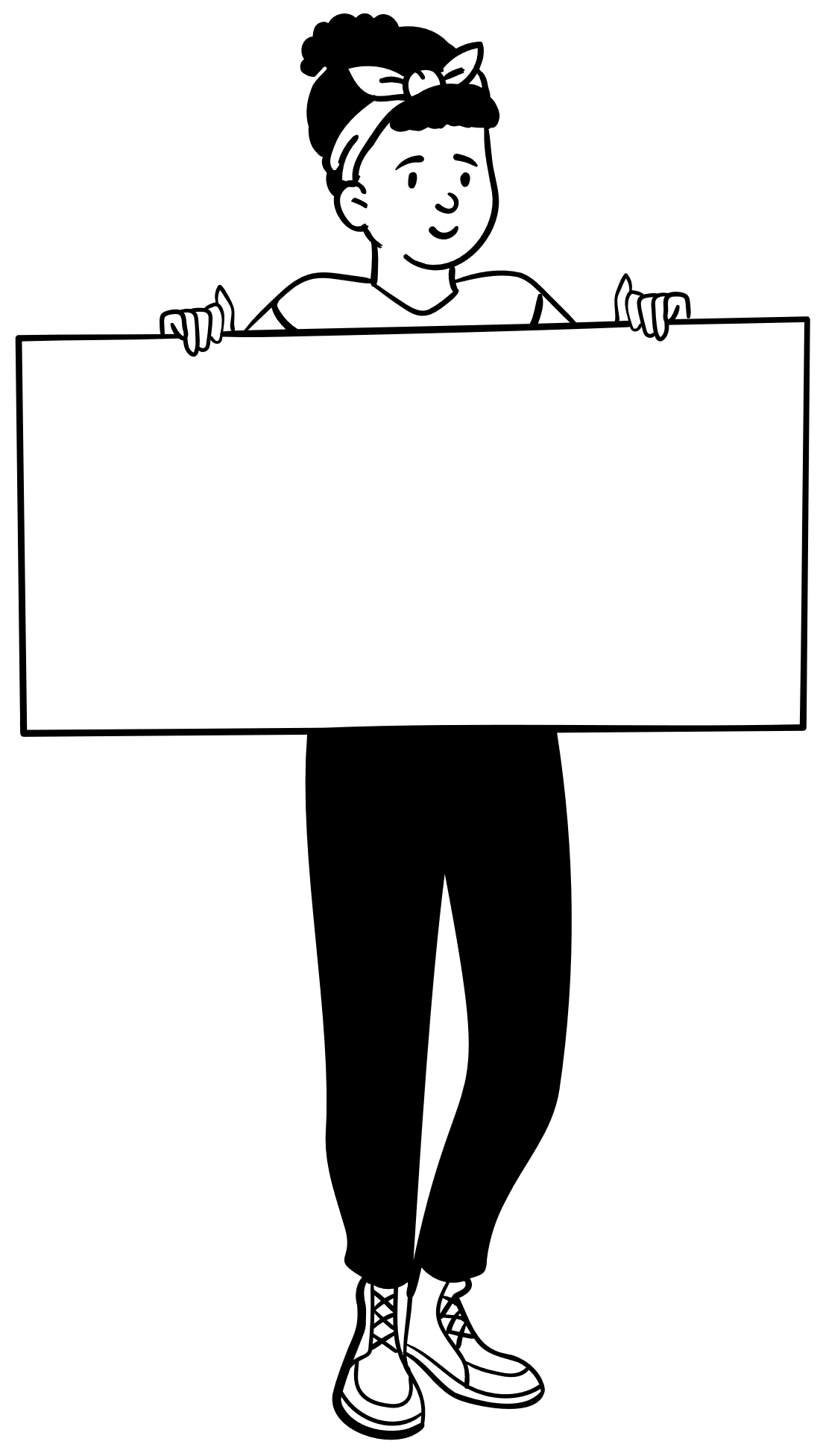 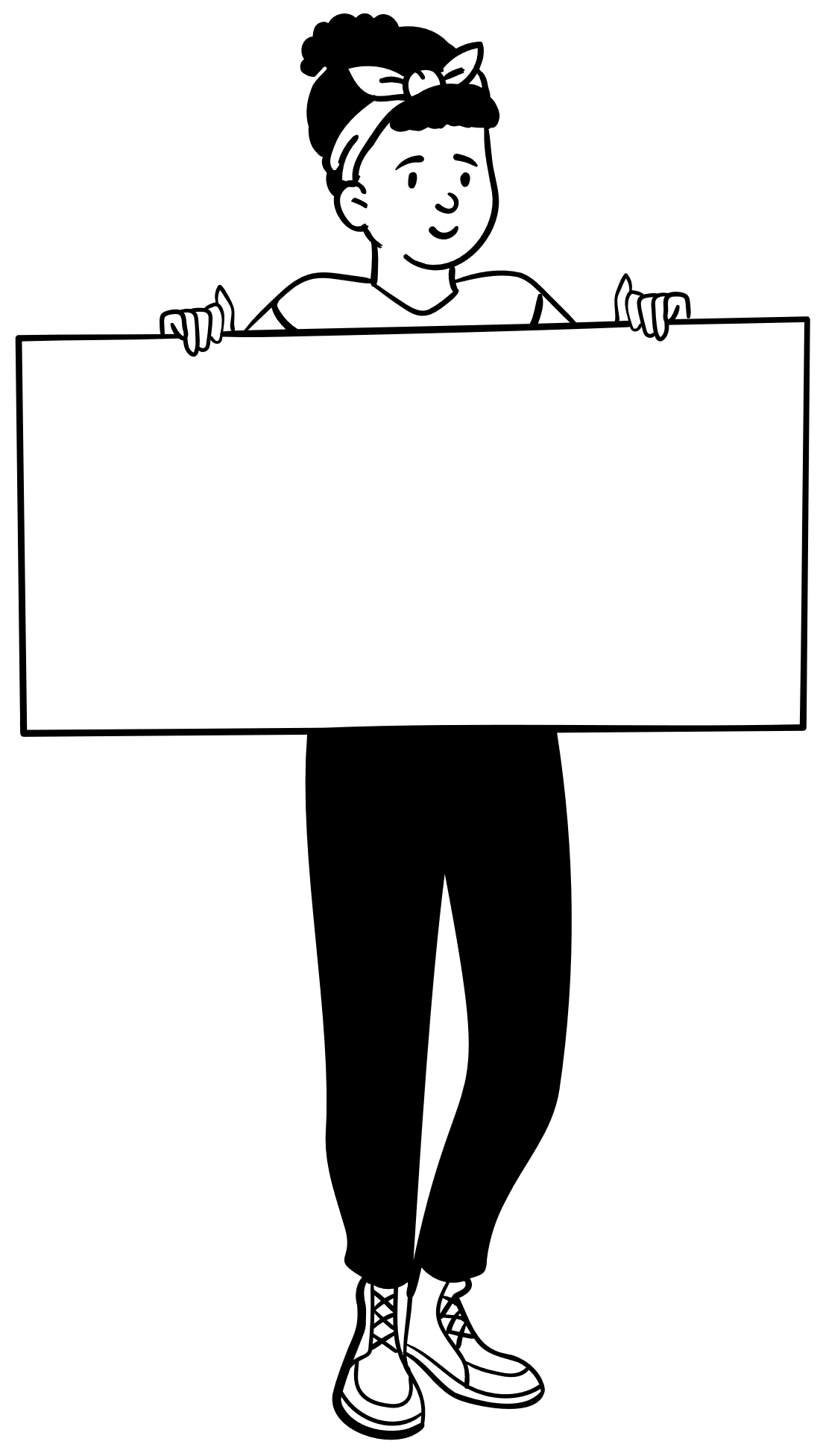 Delägare
Delägare
Delägare
Delägare
Stf ej delägare
Ombud för annan än stf
Ombud för stf
Ombud för stf
Ombud röstar för fastighet(er).
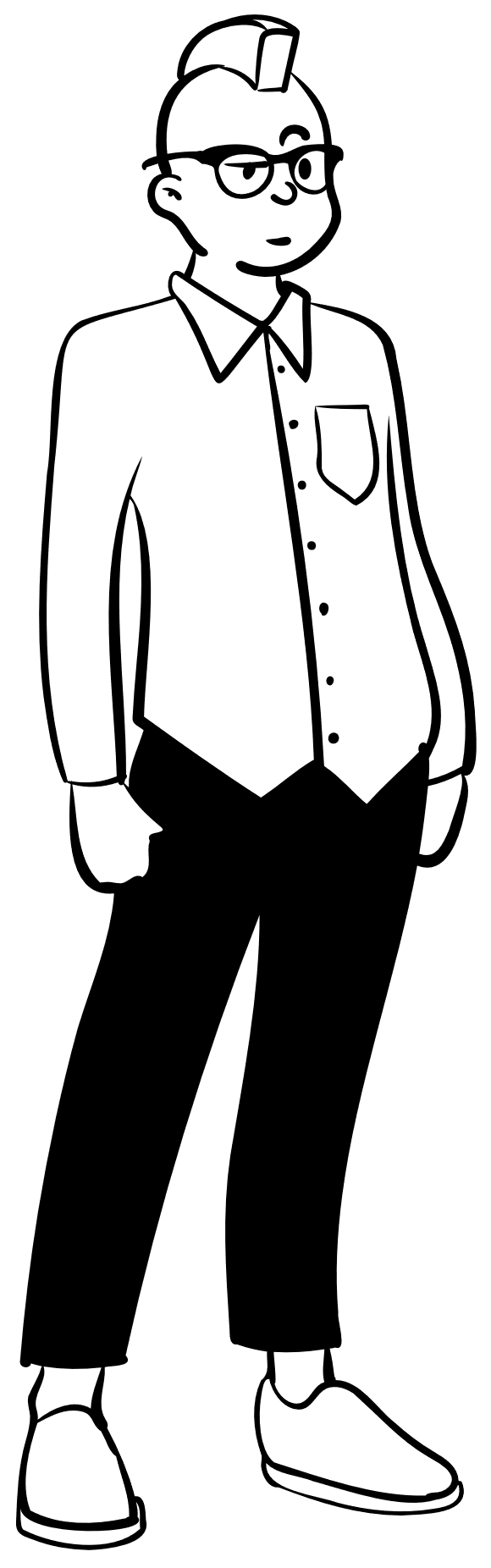 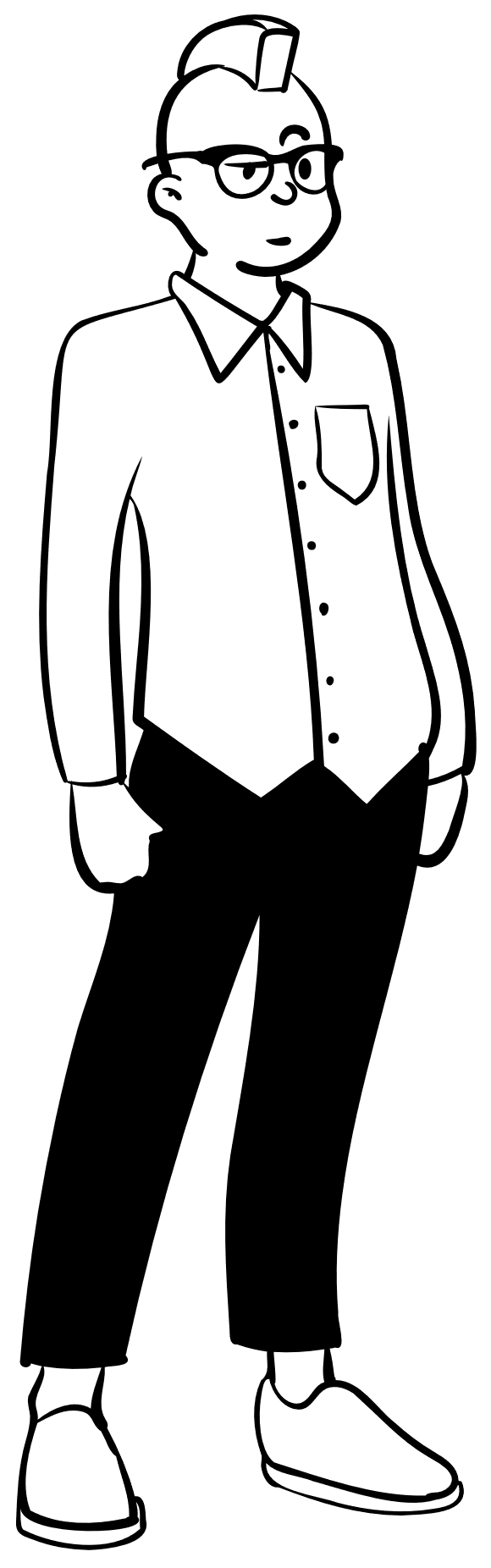 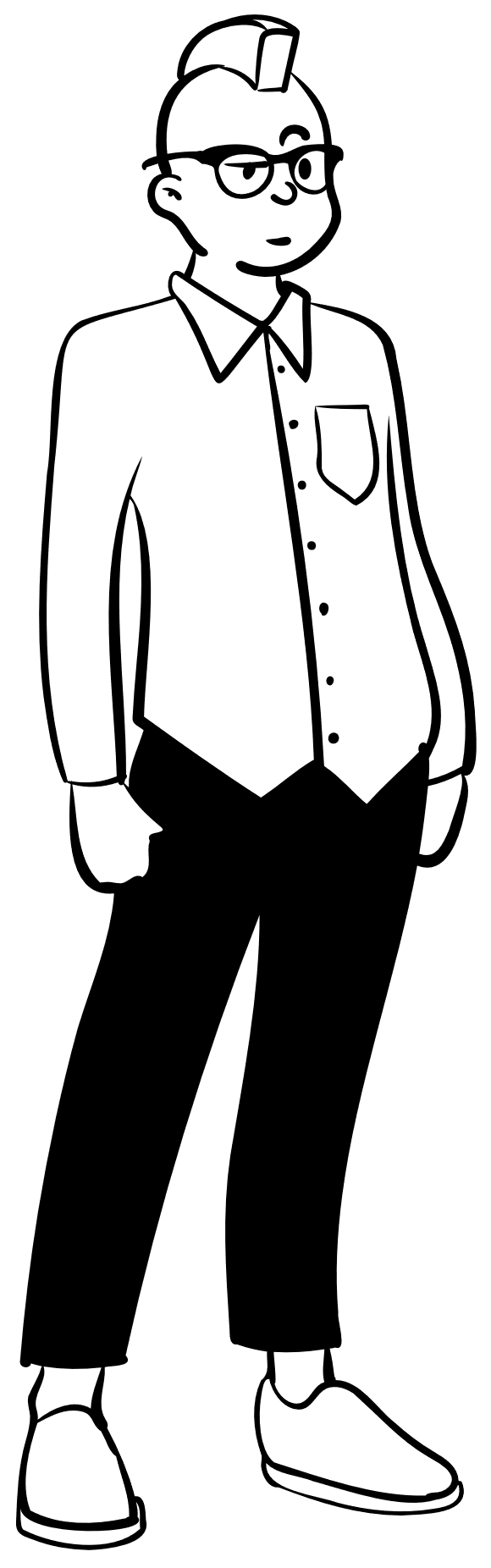 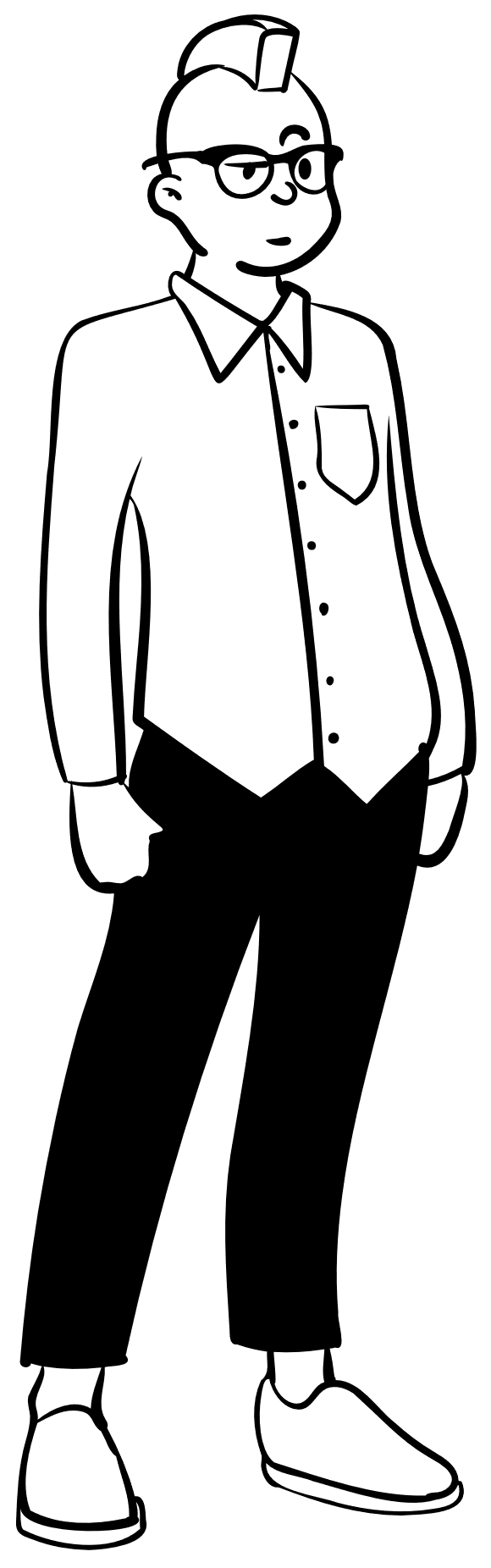 Delägare
Delägare
Delägare
Delägare
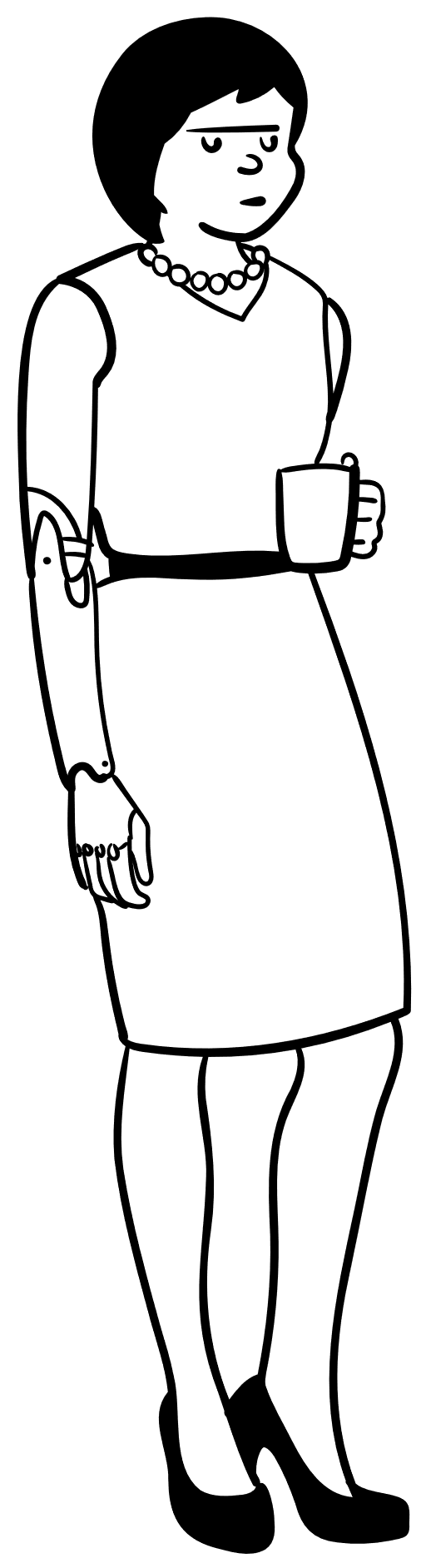 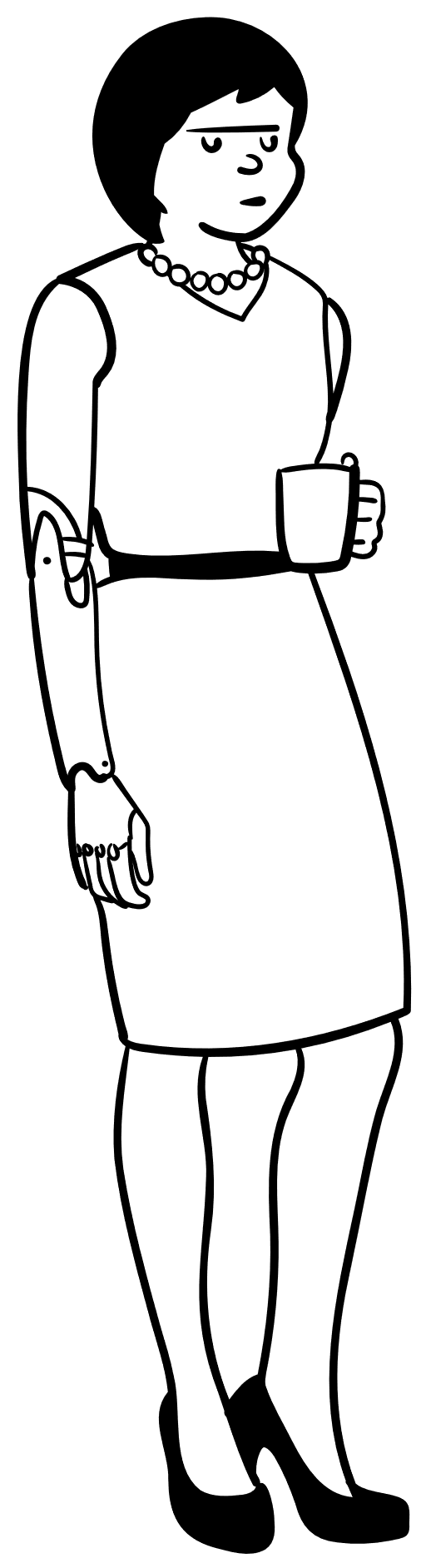 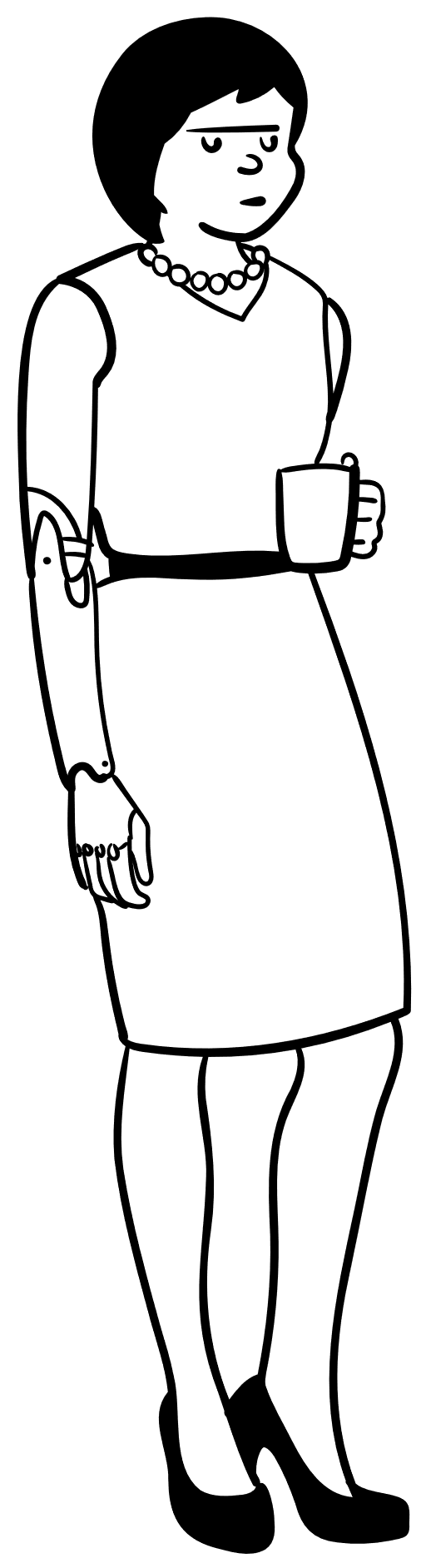 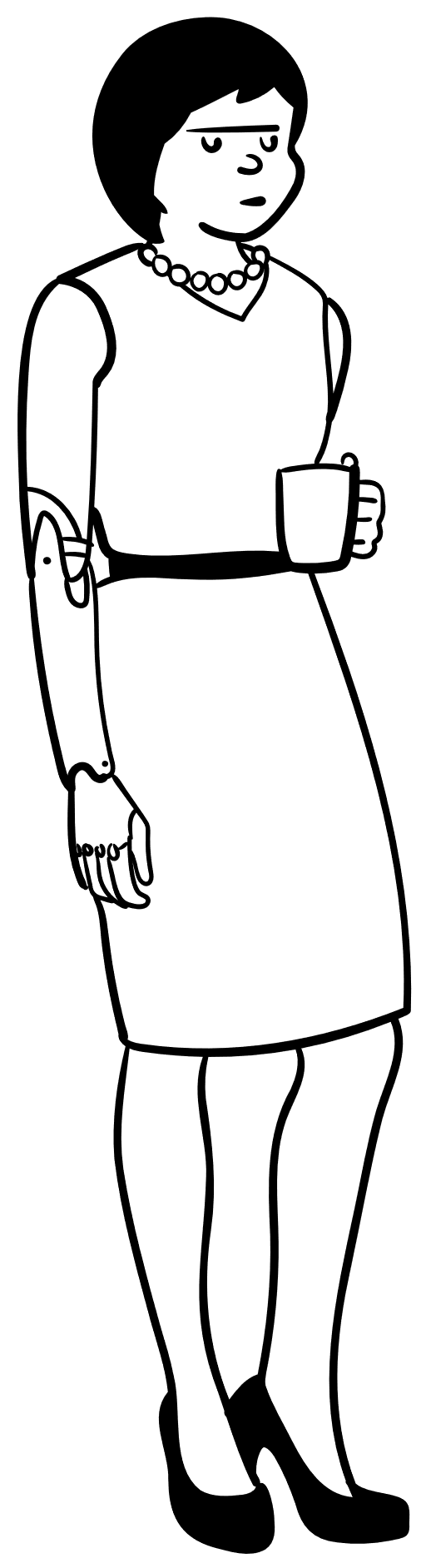 Ombud röstar för fastighet(er). Närvarande delägare har inte rösträtt.
Delägare
Delägare
och stf
Delägare
och stf
Delägare
och stf
3 eller fler ägare, stf utsedd
Ombudet har inte rösträtt.
Ställföreträdare röstar för fastighet(er).